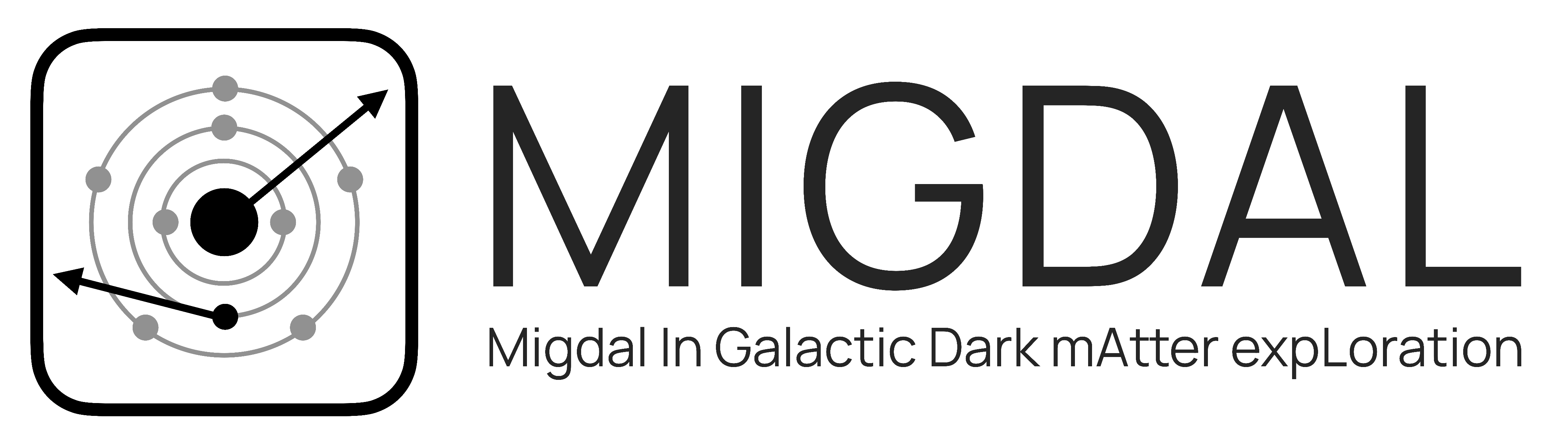 The MIGDAL experiment:Preparations for the first observation of the Migdal effect in nuclear scattering
Tim Marley
(Imperial College London / Rutherford Appleton Laboratory)
For the MIGDAL collaboration
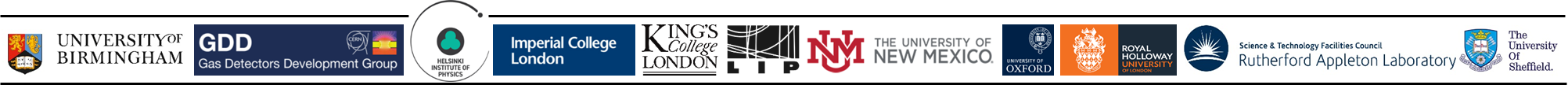 Outline
The Migdal effect and dark matter direct detection
Observation of the Migdal effect in radioactive decays
The MIGDAL experiment
Low-pressure gas Optical-TPC
Simulations
Status & summary
Timothy.marley15@imperial.ac.uk
IOP HEP/APP - 05/04/2022
2
The Migdal Effect
Migdal
electron
Neutral
projectile
Direct DM searches use signal from nuclear recoils as a signature of the DM interaction with the detector medium.
When a nucleus moves relative to the electron cloud, an individual electron might be ejected leading to ionisation (Migdal effect).
Sub-threshold nuclear interactions may be accompanied by a more detectable electron recoil.
Timothy.marley15@imperial.ac.uk
IOP HEP/APP - 05/04/2022
3
How does this effect help DM searches?
Parameter space reachable in principle by detectors with a low mass target material.
NRs below some very small threshold are not detectable, defining a DM mass threshold which depends on the mass of the target nucleus and quenching.
Migdal electrons can be higher energy and are not affected by quenching.
If Migdal is experimentally confirmed, ionisation electrons can become a signal from low mass DM particles (if the ER background is sufficiently low).
LHCSki 2016 - A First Discussion of 13 TeV Results
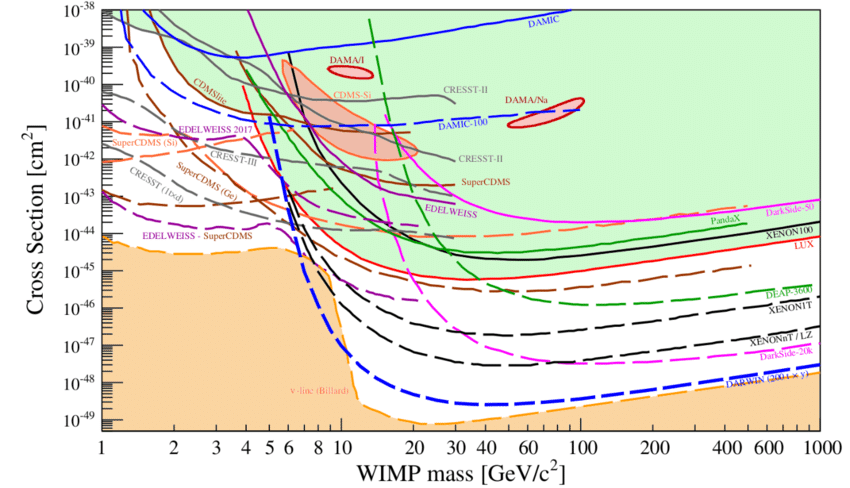 THRESHOLD
EXPOSURE
Timothy.marley15@imperial.ac.uk
IOP HEP/APP - 05/04/2022
4
Huge attention from the DM community
Migdal effect calculations reformulated by M. Ibe et al. with ionisation probabilities for atoms and recoil energies relevant to Dark Matter searches.
Papers in the past from:
LUX, XENON1T, EDELWEISS, CDEX-1B, SENSEI, DarkSide, and more
Including targets:
Ge, Si, Xe and Ar
Claiming sensitivity to WIMPs with mass well below 1 GeV.
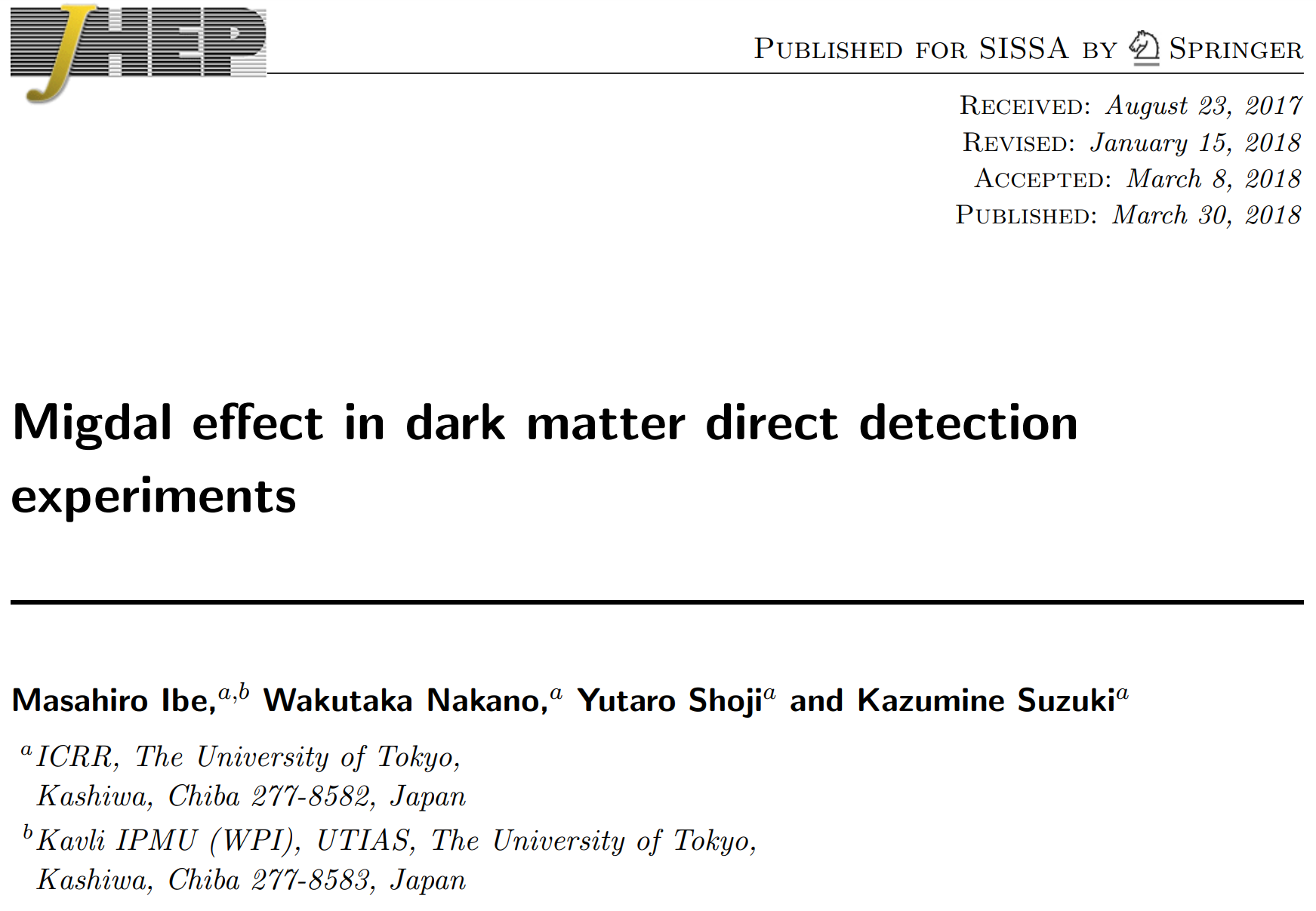 So far ~100 citations of this paper
Timothy.marley15@imperial.ac.uk
IOP HEP/APP - 05/04/2022
5
What do we know about the Migdal effect?
A. Migdal publications:
Ionisation in nuclear reactions [1]
Ionisation in radioactive decays [2]
First observations of the Migdal effect in :
Alpha decay [3,4]
Beta decay [5]
Positron decay [6]
Nuclear scattering [x]
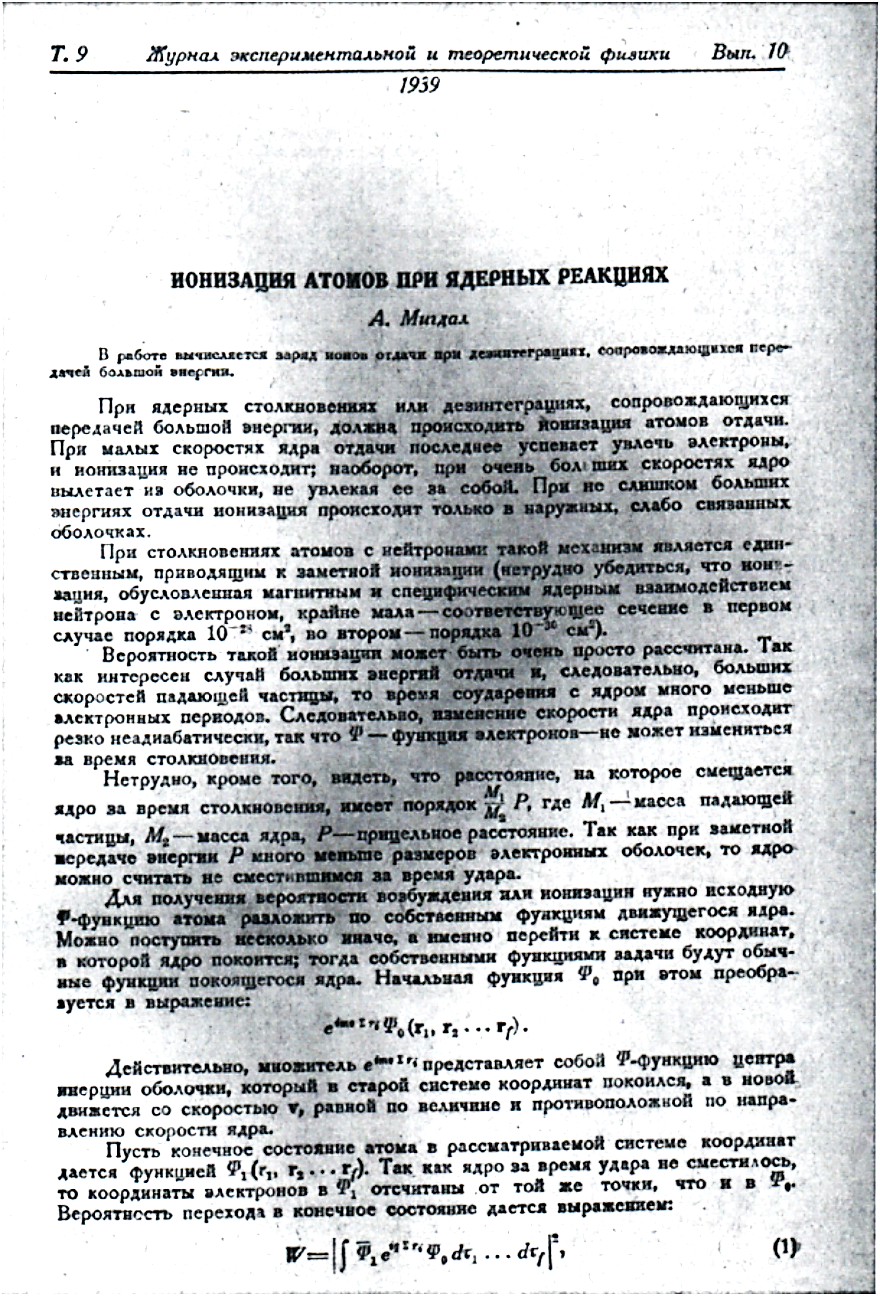 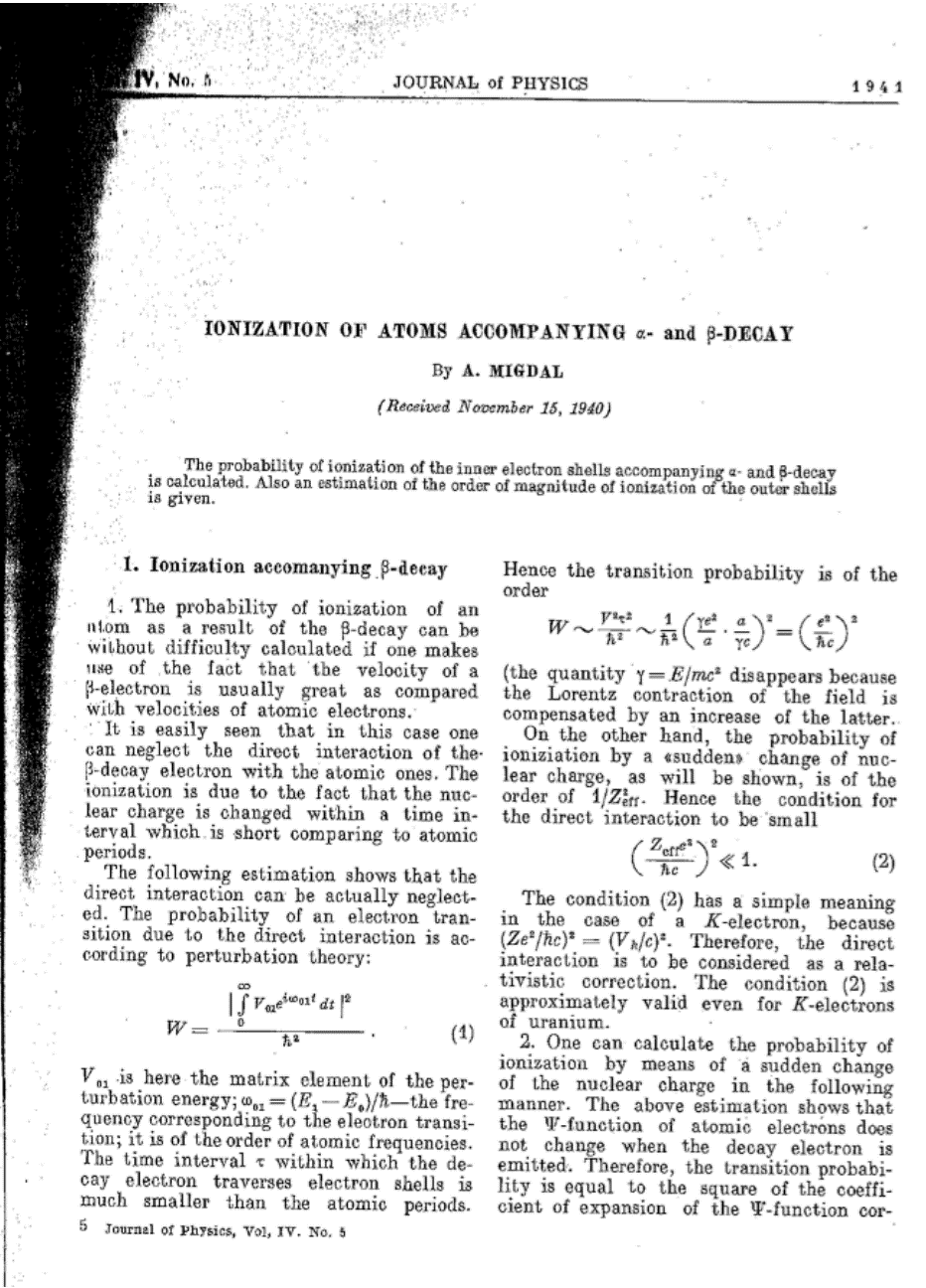 Also in A.B. Migdal ”Qualitative Methods in Quantum Theory” Advanced Book Classics CRC Press, 2000 
L. Landau and E. Lifshitz ”Quantum Mechanics : Non-relativistic Theory”
[1] A. Migdal Ionizatsiya atomov pri yadernykh reaktsiyakh, ZhETF, 9, 1163-1165 (1939) 
[2] A. Migdal Ionizatsiya atomov pri α- i β- raspade, ZhETF, 11, 207-212 (1941) 
[3] M.S. Rapaport, F. Asaro and I. Pearlman K-shell electron shake-off accompanying alpha decay, PRC 11, 1740-1745 (1975) 
[4] M.S. Rapaport, F. Asaro and I. Pearlman L- and M-shell electron shake-off accompanying alpha decay, PRC 11, 1746-1754 (1975) 
[5] C. Couratin et al. , First Measurement of Pure Electron Shakeoff in the β Decay of Trapped 6He+Ions, PRL 108, 243201 (2012) 
[6] X. Fabian et al., Electron Shakeoff following the β+ decay of Trapped 19Ne+ and 35Ar+ trapped ions, PRA, 97, 023402 (2018)
Timothy.marley15@imperial.ac.uk
IOP HEP/APP - 05/04/2022
6
Migdal In Galactic Dark mAtter expLoration
Create a dedicated environment for an unambiguous first observation of the Migdal effect in nuclear scattering with a suppressed background.
Phase 1: Observe the effect in CF4 in high energy recoils.
Phase 2: Observe the Migdal effect in CF4 + noble gases.
This experiment is designed for observation
in the most favourable conditions.
Timothy.marley15@imperial.ac.uk
IOP HEP/APP - 05/04/2022
7
New NILE facility at ISIS, RAL
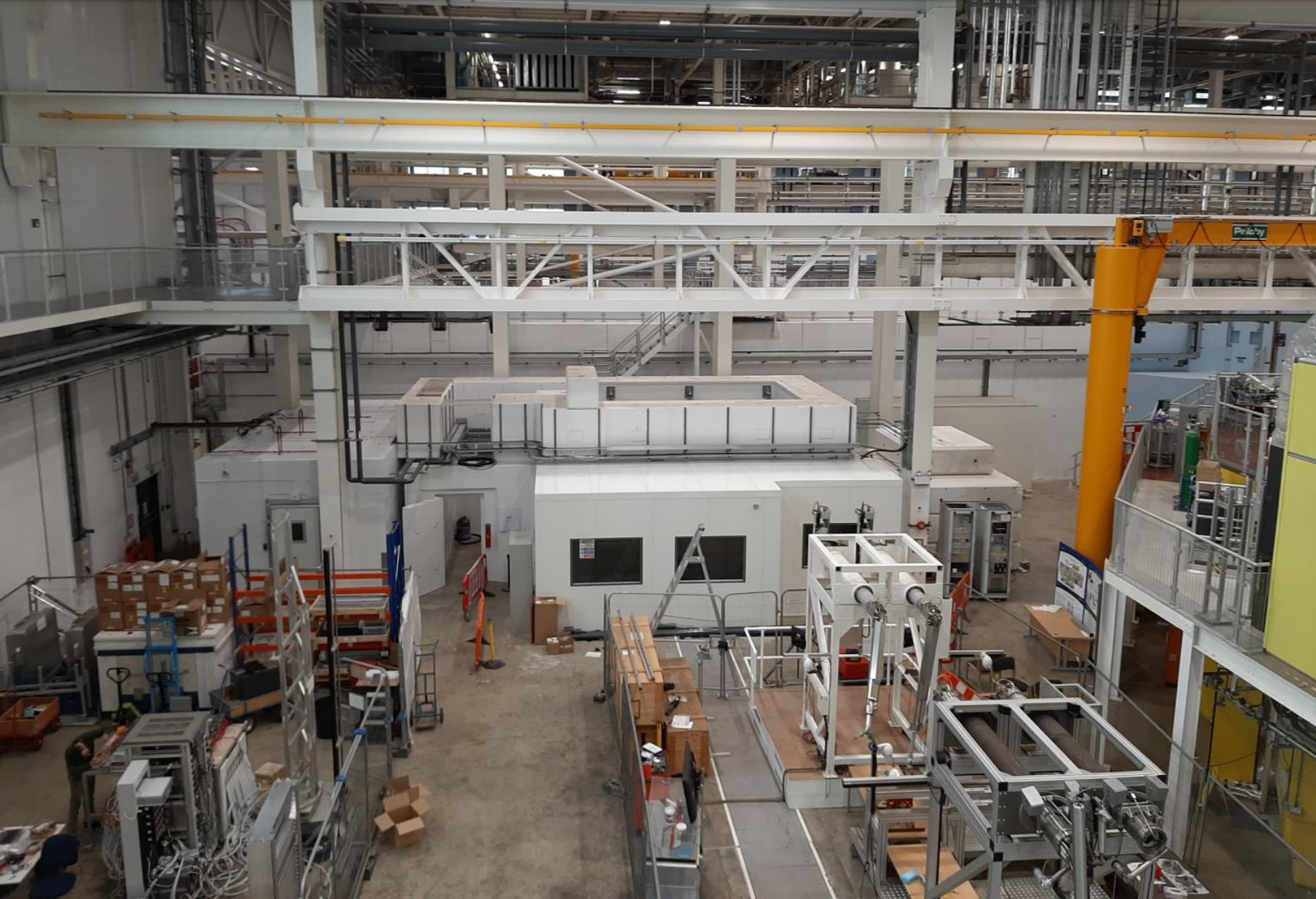 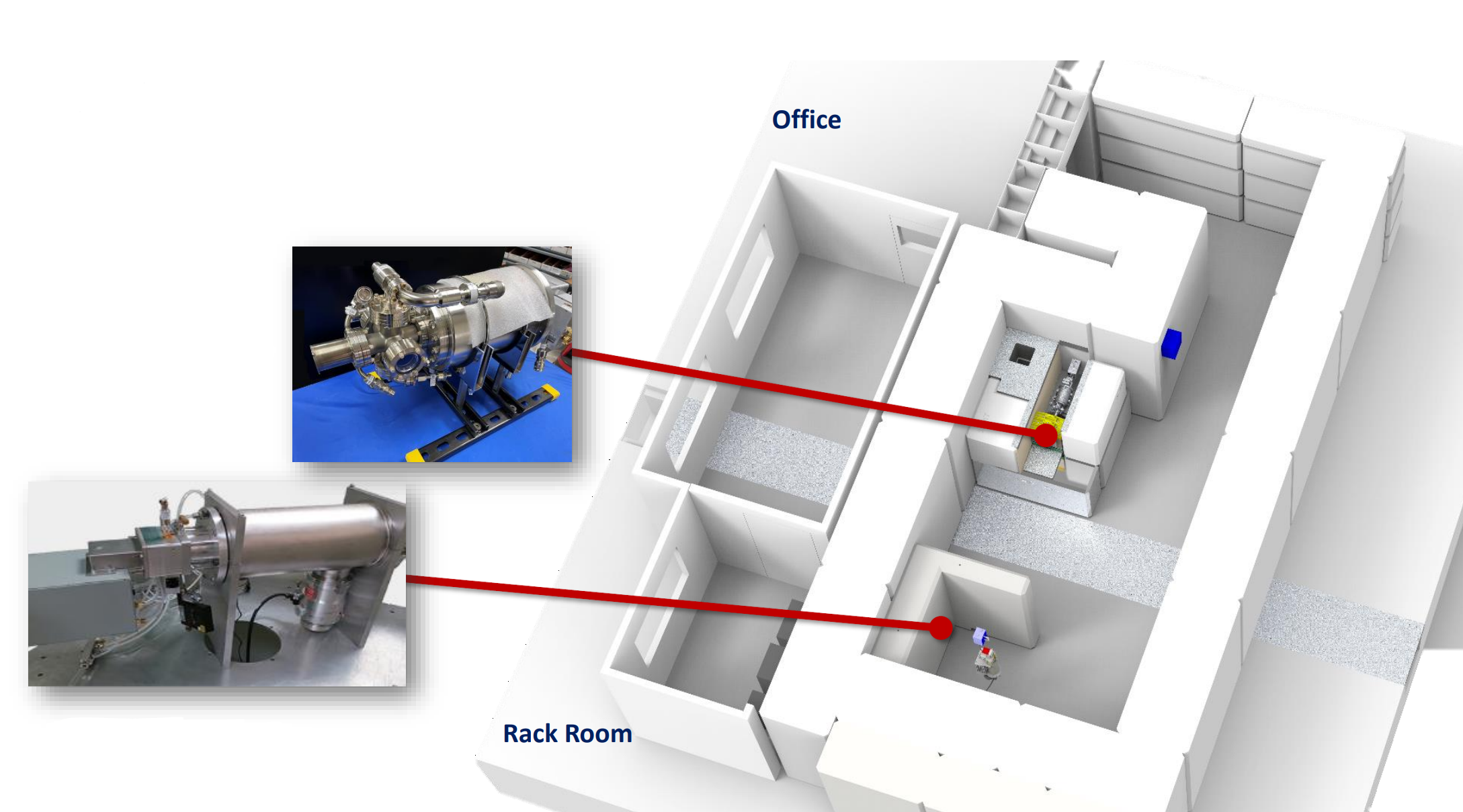 14.1 MeV DT neutron source
Flux: 1010 n / sec
Chamber positions
2.45 MeV DD neutron source
Flux: 109 n / sec
Timothy.marley15@imperial.ac.uk
IOP HEP/APP - 05/04/2022
8
Experimental goal
Direct observation of two simultaneously created tracks of the ionisation electron and the nuclear recoil originating from the same vertex using GEM-based OTPC.
Timothy.marley15@imperial.ac.uk
IOP HEP/APP - 05/04/2022
9
Nuclear recoil
Nucleus
Neutron
D-T/D-D
source
Migdal electron
From same vertex
Optical Time Projection Chamber
This is a schematic of the Migdal OTPC.
The active area of the GEMs is 10×10 cm2.
The drift region is 3 cm.
The ITO anode collects charge timing information (3D reconstruction).
The example Migdal event contains a 10 keV electron + 250 keV fluorine recoil which has been scaled-up by a factor of 3.
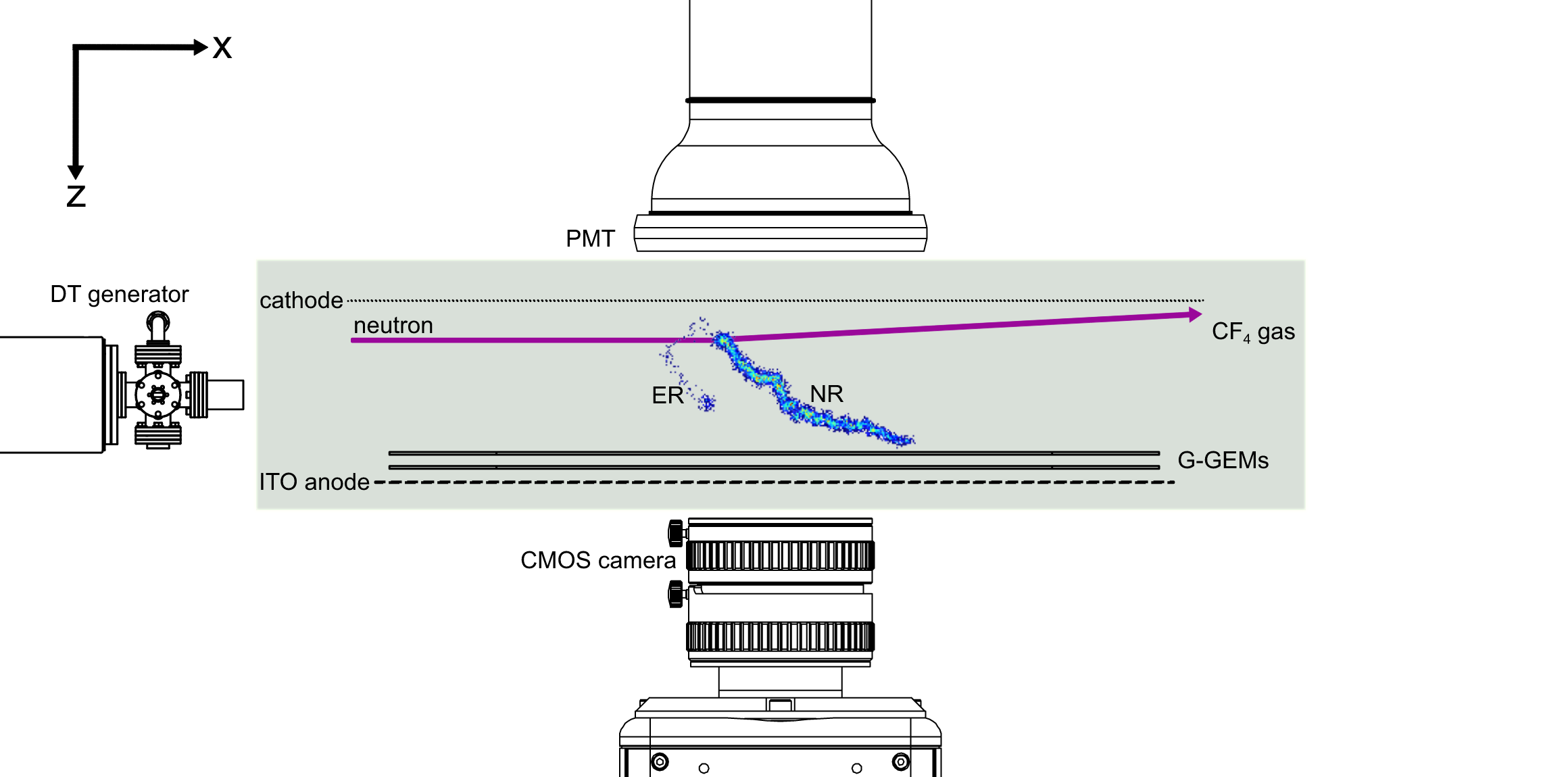 D-D/D-T generator
Timothy.marley15@imperial.ac.uk
IOP HEP/APP - 05/04/2022
10
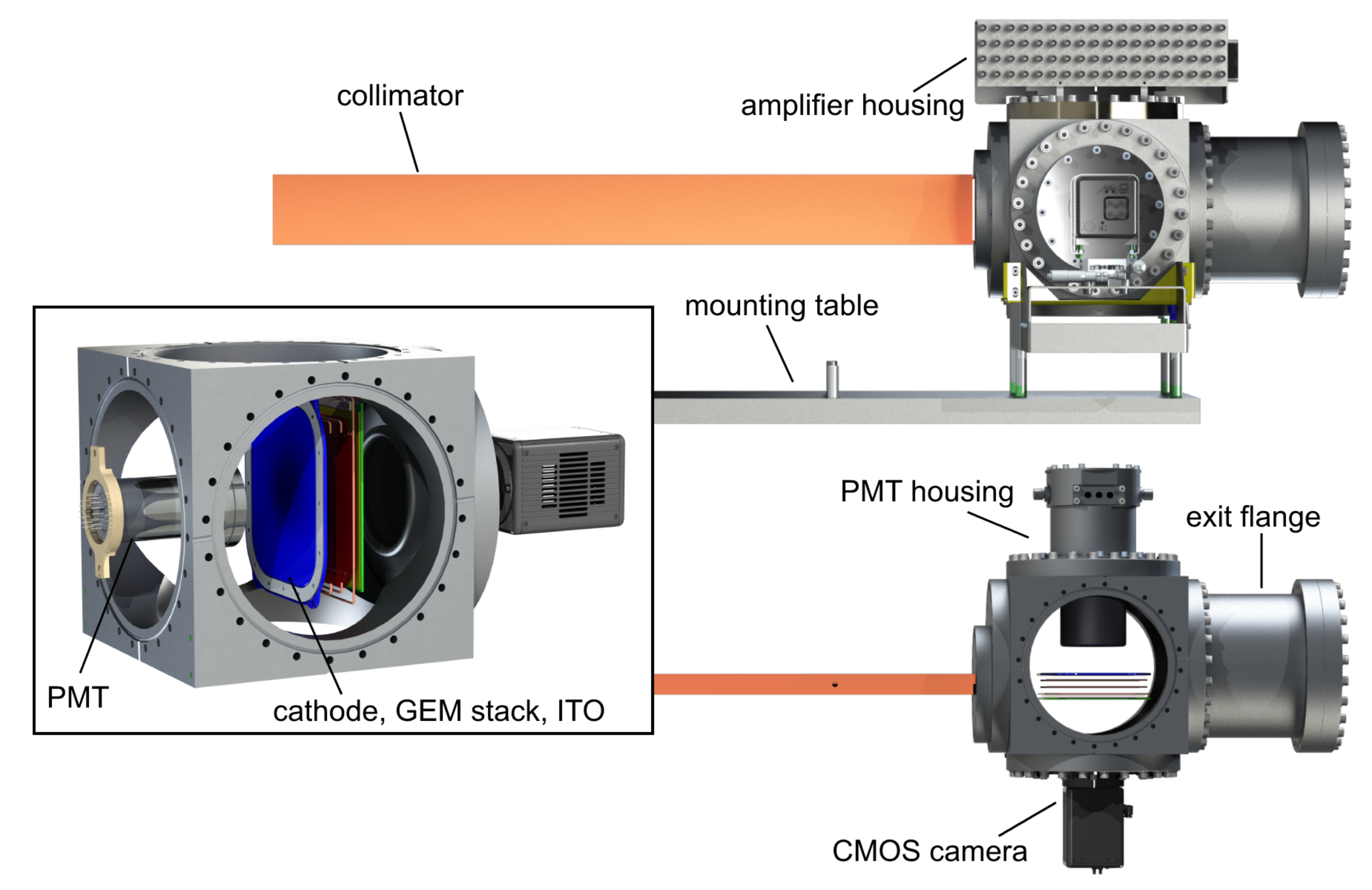 Chamber Design
The neutrons enter the chamber through a 0.4/1.0 m collimator (D-D/D-T).
neutrons from D-D generator: ~ 109 n/s.
NR event rate in the TPC ~ 60 NR/s.
Migdal rate ~ 18 events/day (D-D).
Camera is the Hamamatsu Orca-Fusion with a Schneider Xenon f/0.95 lens.
TPC is compact to minimise diffusion and maximise event rate.
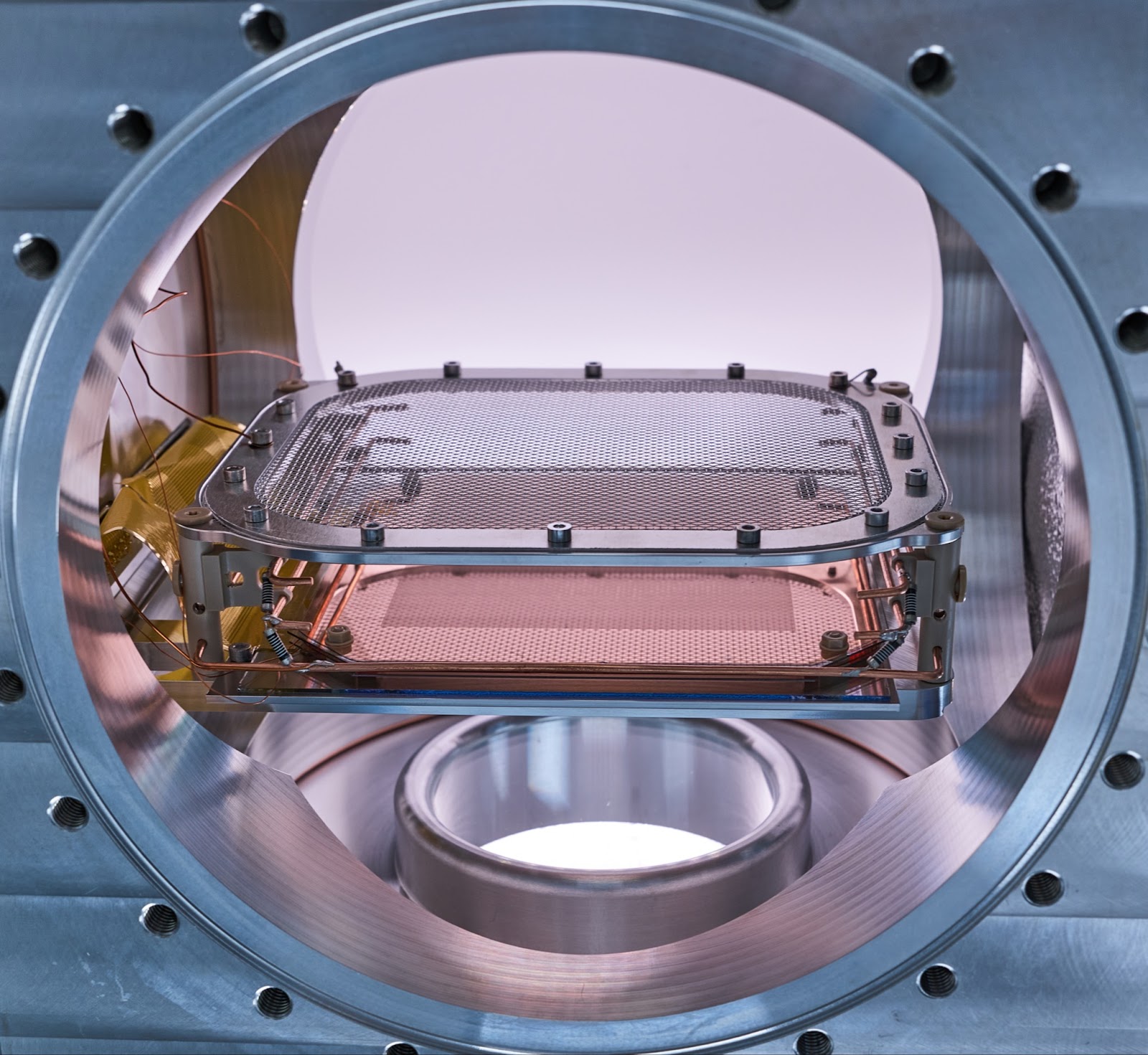 Timothy.marley15@imperial.ac.uk
IOP HEP/APP - 05/04/2022
11
Looking inside the chamber
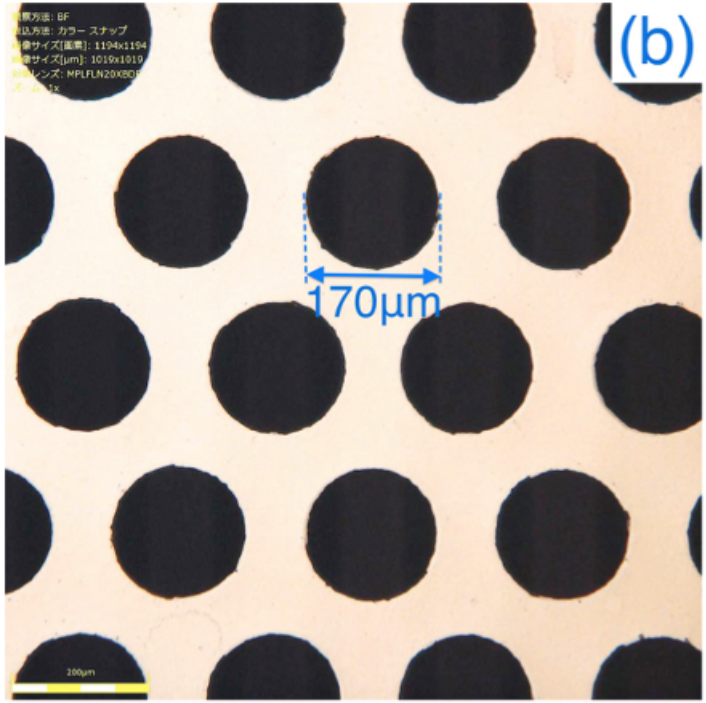 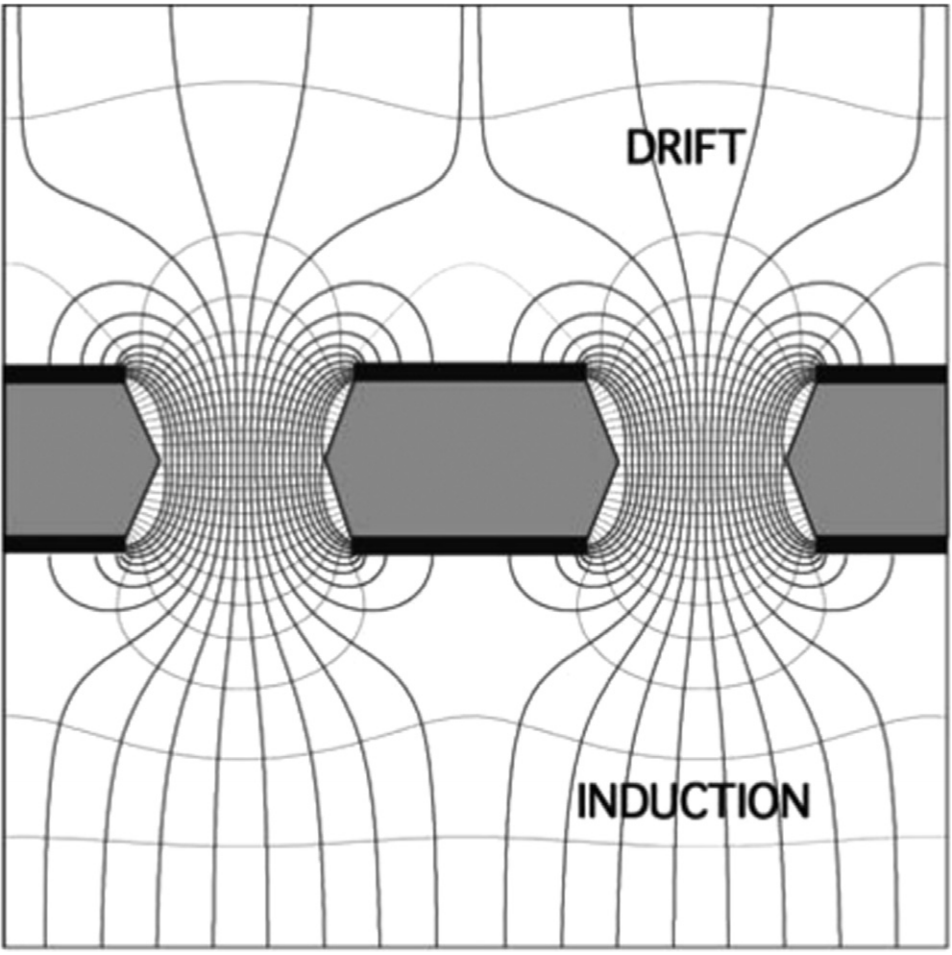 Looking at the GEM surface from the cathode.
0.55 mm thick glass with 2 um copper on both sides. 
We can see the GEM holes here:
170 µm diameter
280 µm pitch
Timothy.marley15@imperial.ac.uk
IOP HEP/APP - 05/04/2022
12
Looking inside the chamber (lights off)
We’re still looking at the GEM (same angle).
Let’s turn on the neutron generator and see some simulated ionisation trails from NRs.
The timing is not realistic here.
150 keV fluorine + 5 keV electron event.
Timothy.marley15@imperial.ac.uk
IOP HEP/APP - 05/04/2022
13
The Migdal event as an image
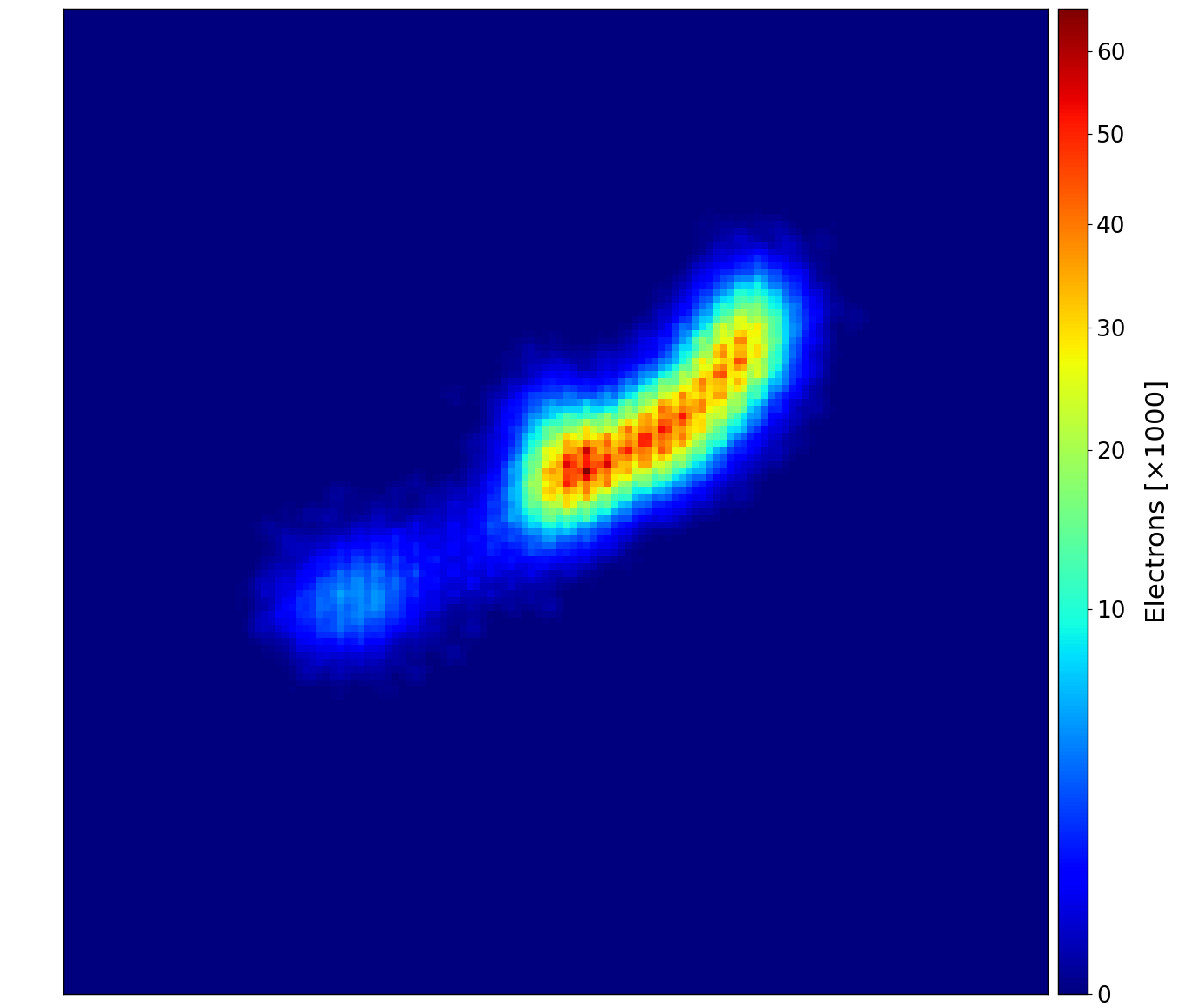 4 mm
4 mm
High dynamic range required
Secondary barely leaves penumbra
150 keV F
5 keV e-
Low-intensity ‘bridge’
Visible difference in dE/dx
Log-scale colour map
Linear-scale colour map
Timothy.marley15@imperial.ac.uk
IOP HEP/APP - 05/04/2022
14
Status & Summary
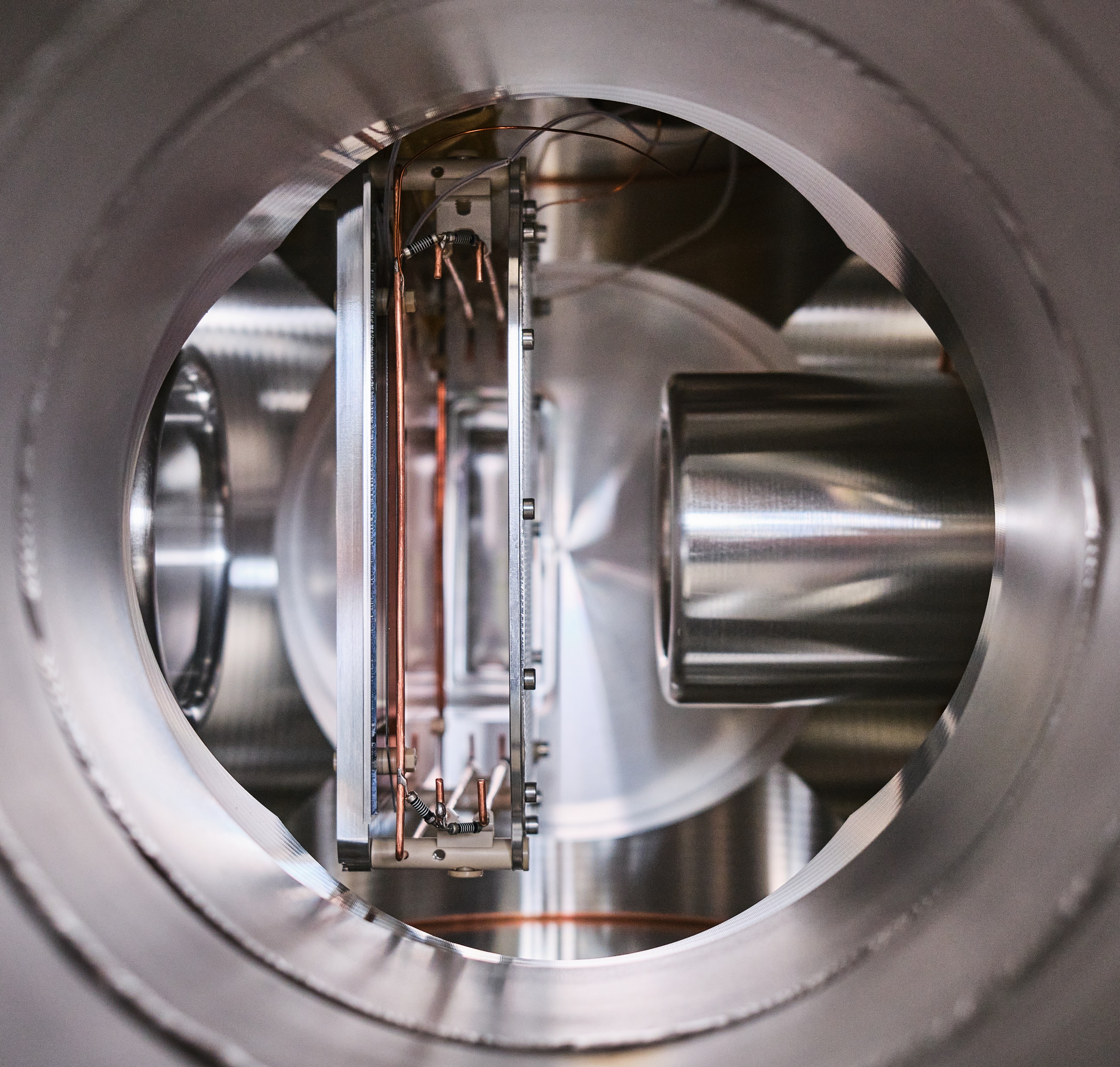 Design & background simulations are complete.
End-to-end simulations are ongoing.
Detector has been assembled.
Calibration with Fe-55 and fission-fragment source are about to begin.
Runs with neutrons from D-D soon, D-T later.
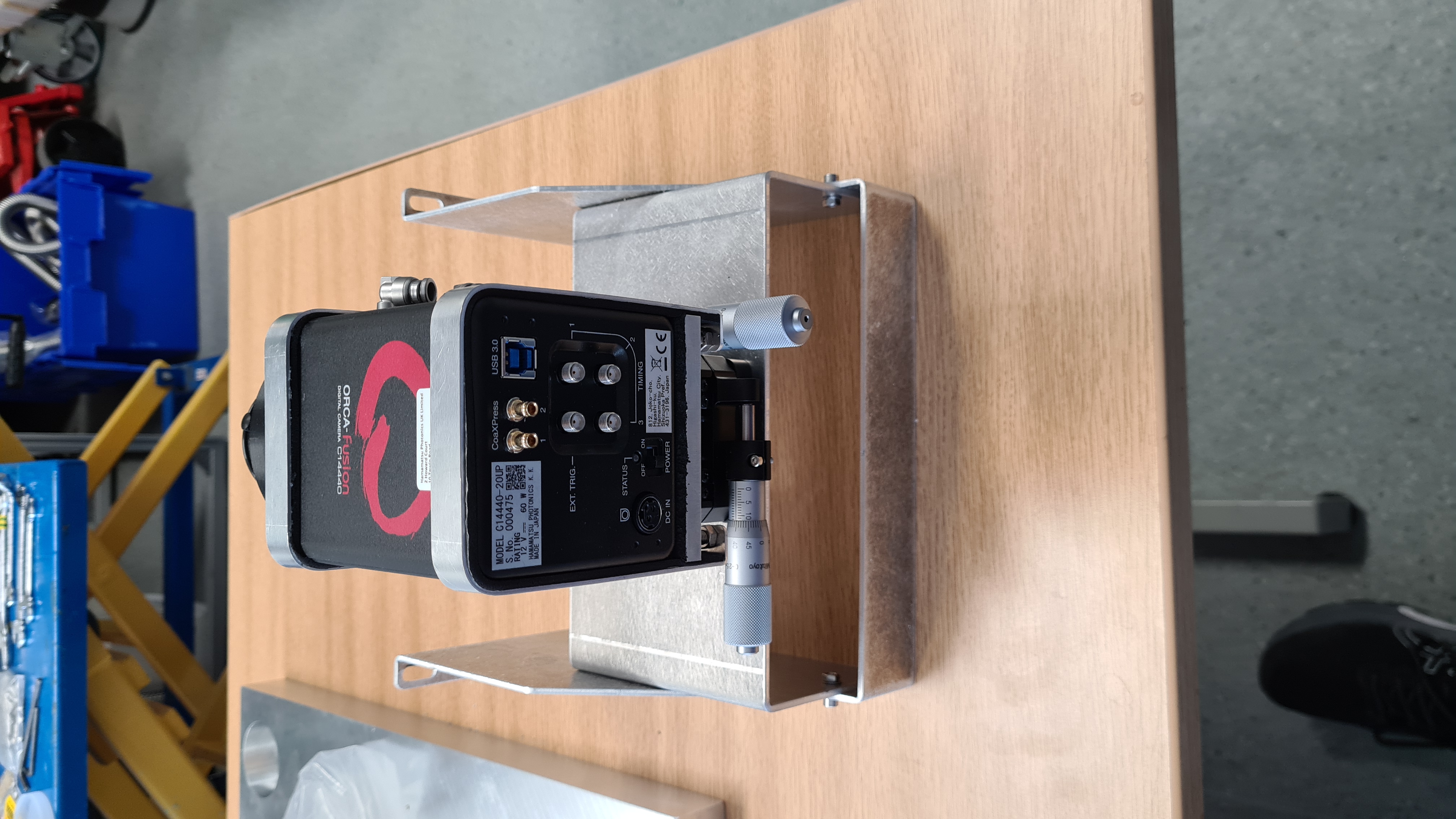 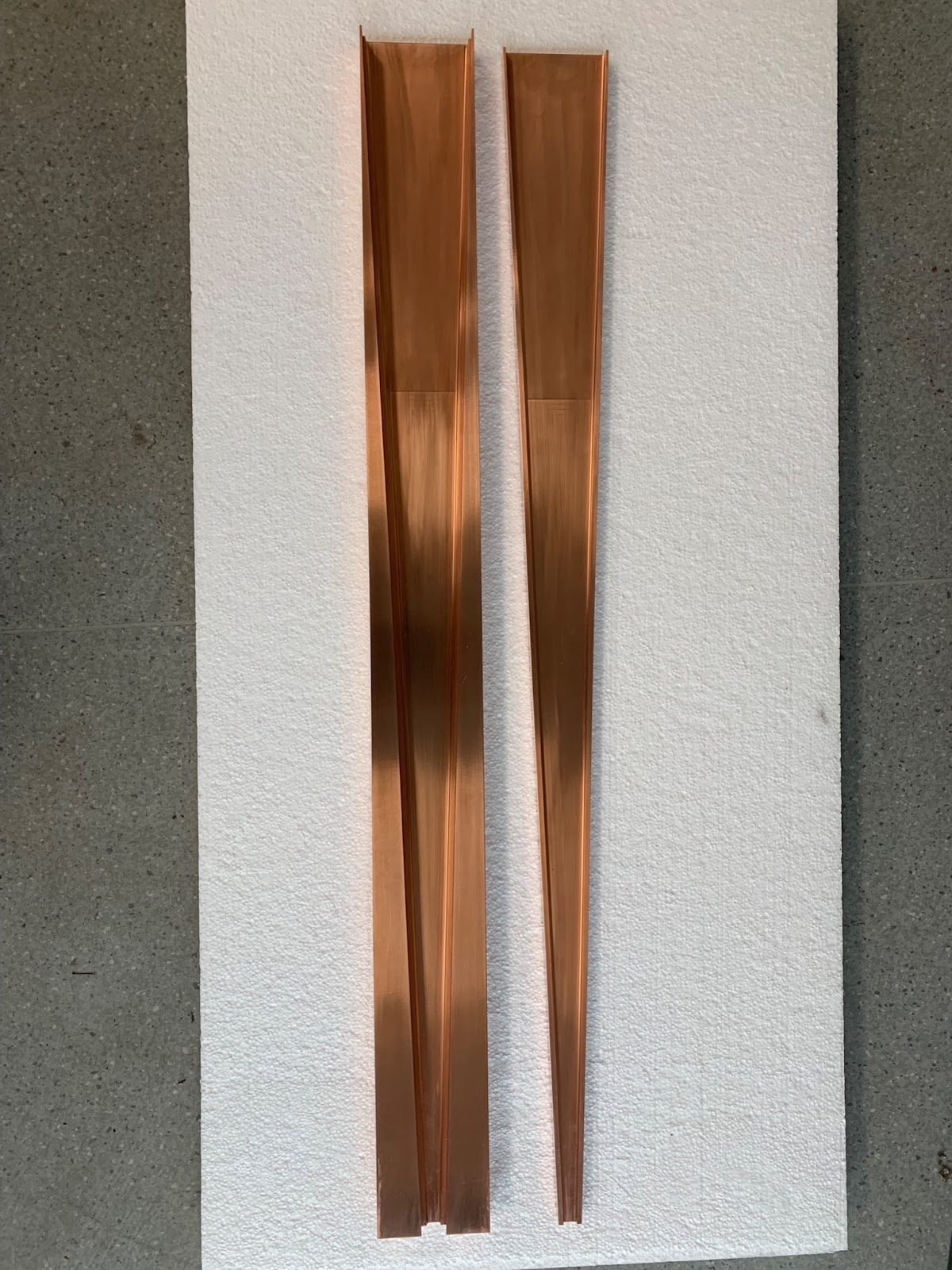 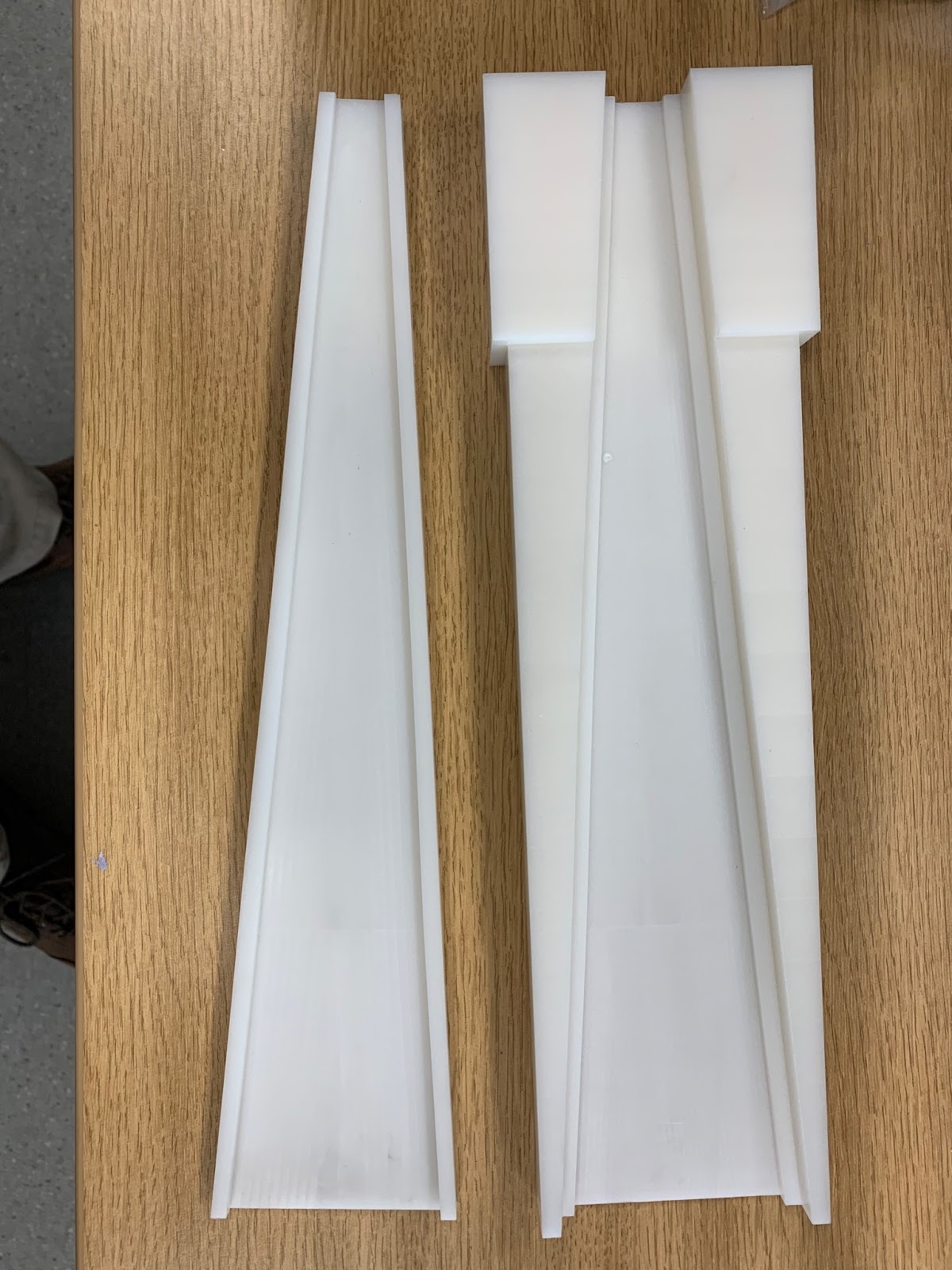 D-D collimator
D-T collimator
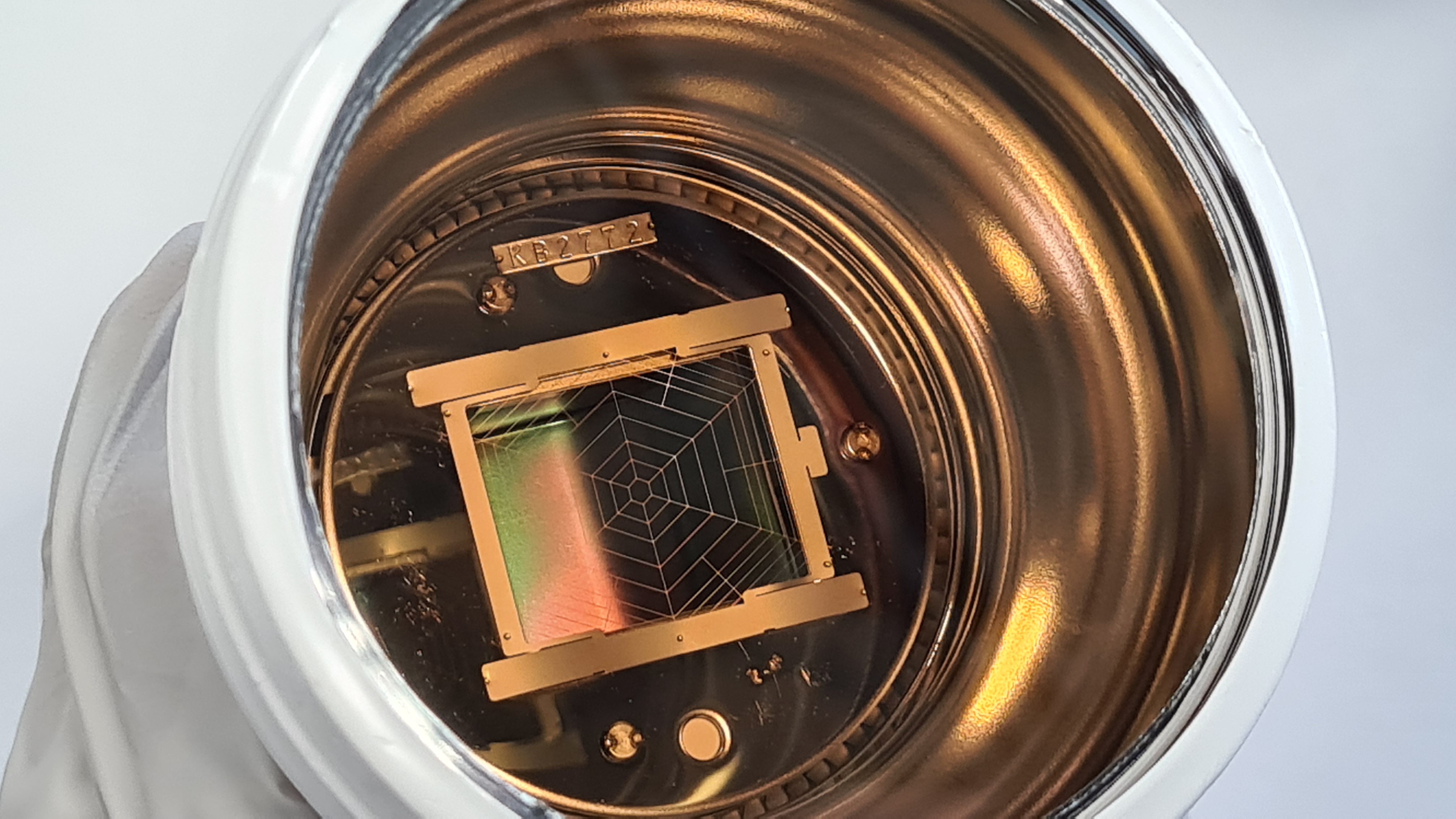 PMT
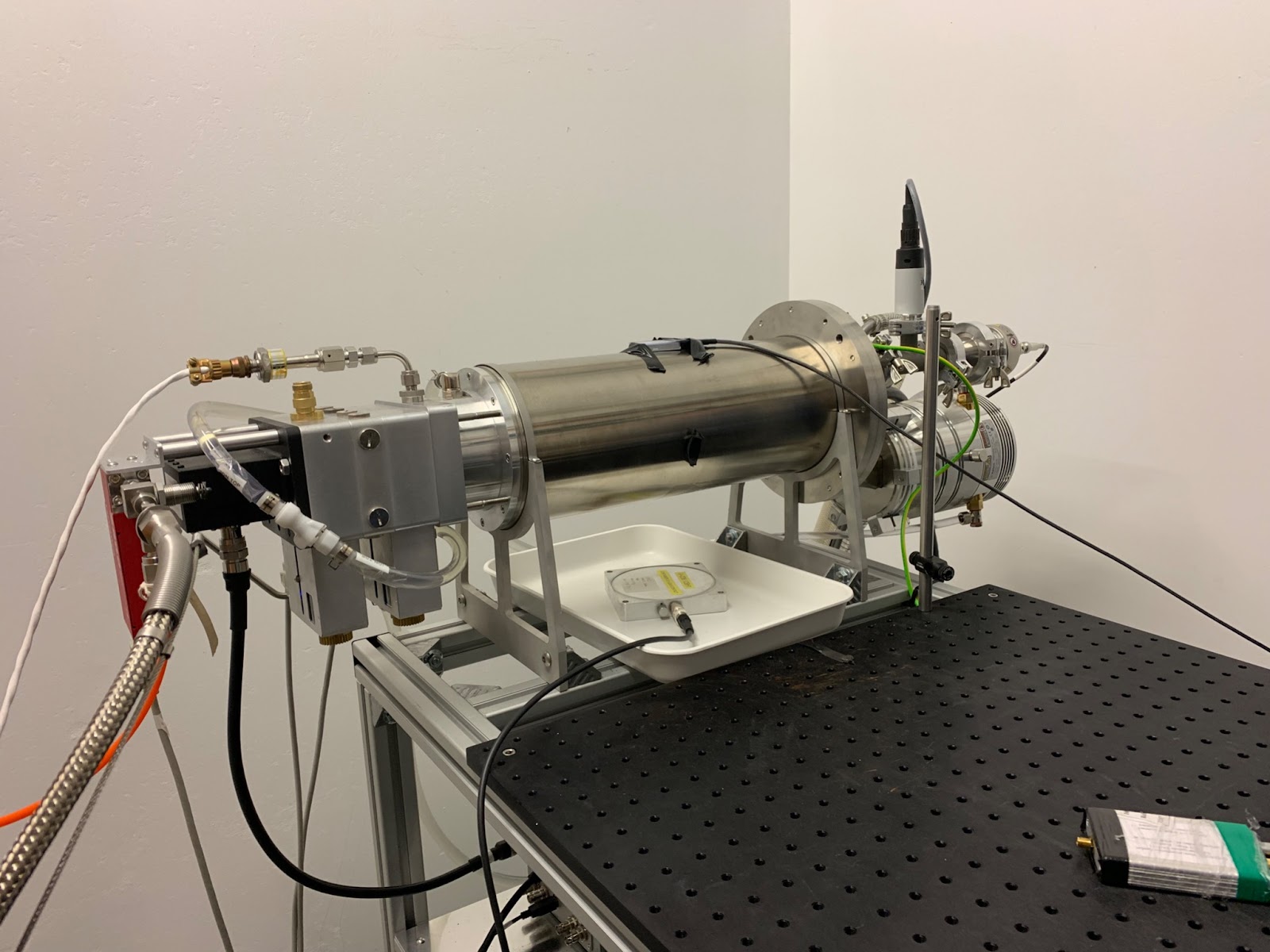 D-D generator
Timothy.marley15@imperial.ac.uk
IOP HEP/APP - 05/04/2022
15
Backup
Timothy.marley15@imperial.ac.uk
IOP HEP/APP - 05/04/2022
16
ITO
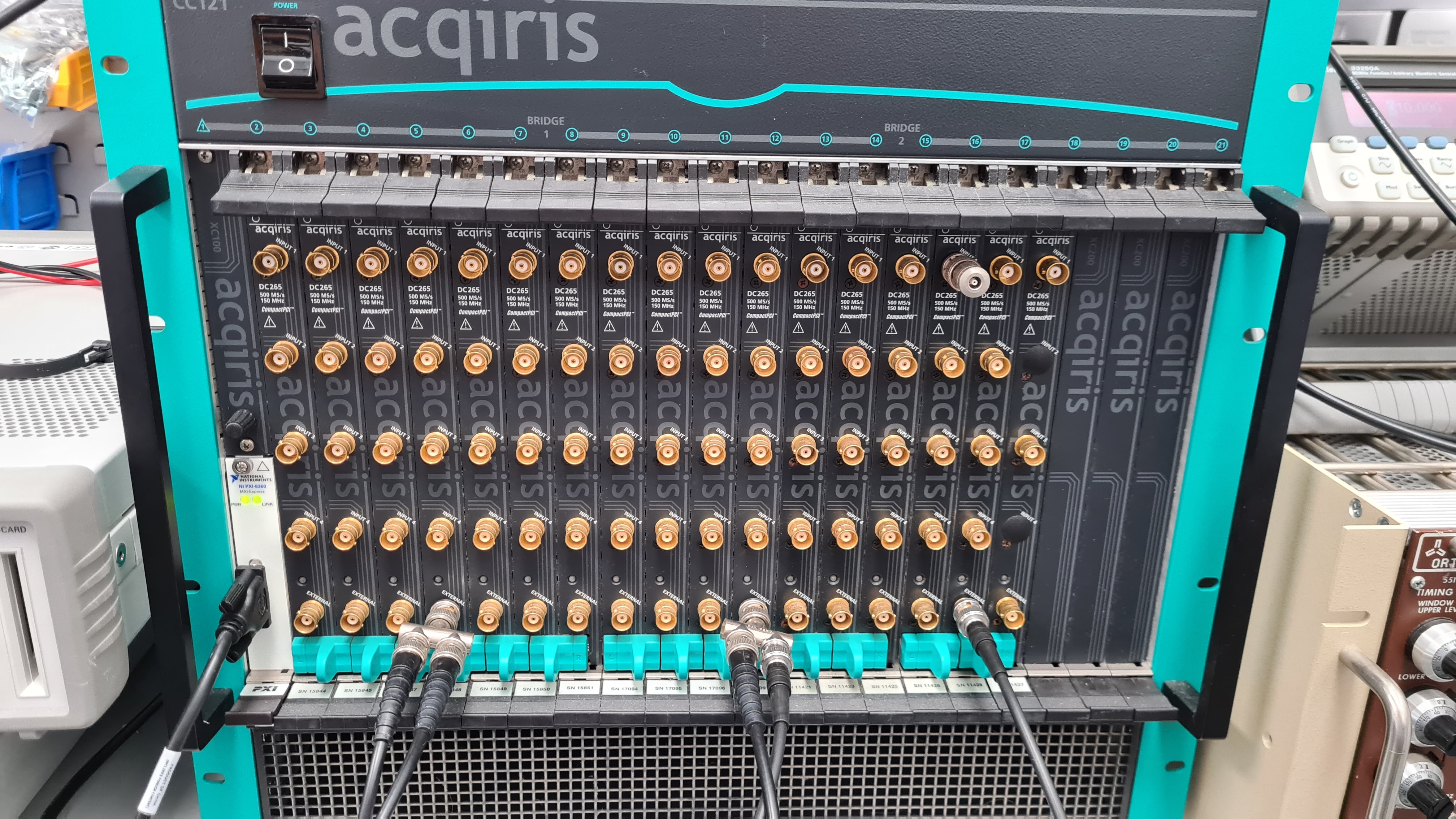 1.1 mm thick ITOGLASS 04 (transparent for camera).
Metallised with Cr and Aluminium for wire bonding.
120 strips connected to Acqiris 60 channel digitizer.
Pulses digitized with 2 ns sampling rate.
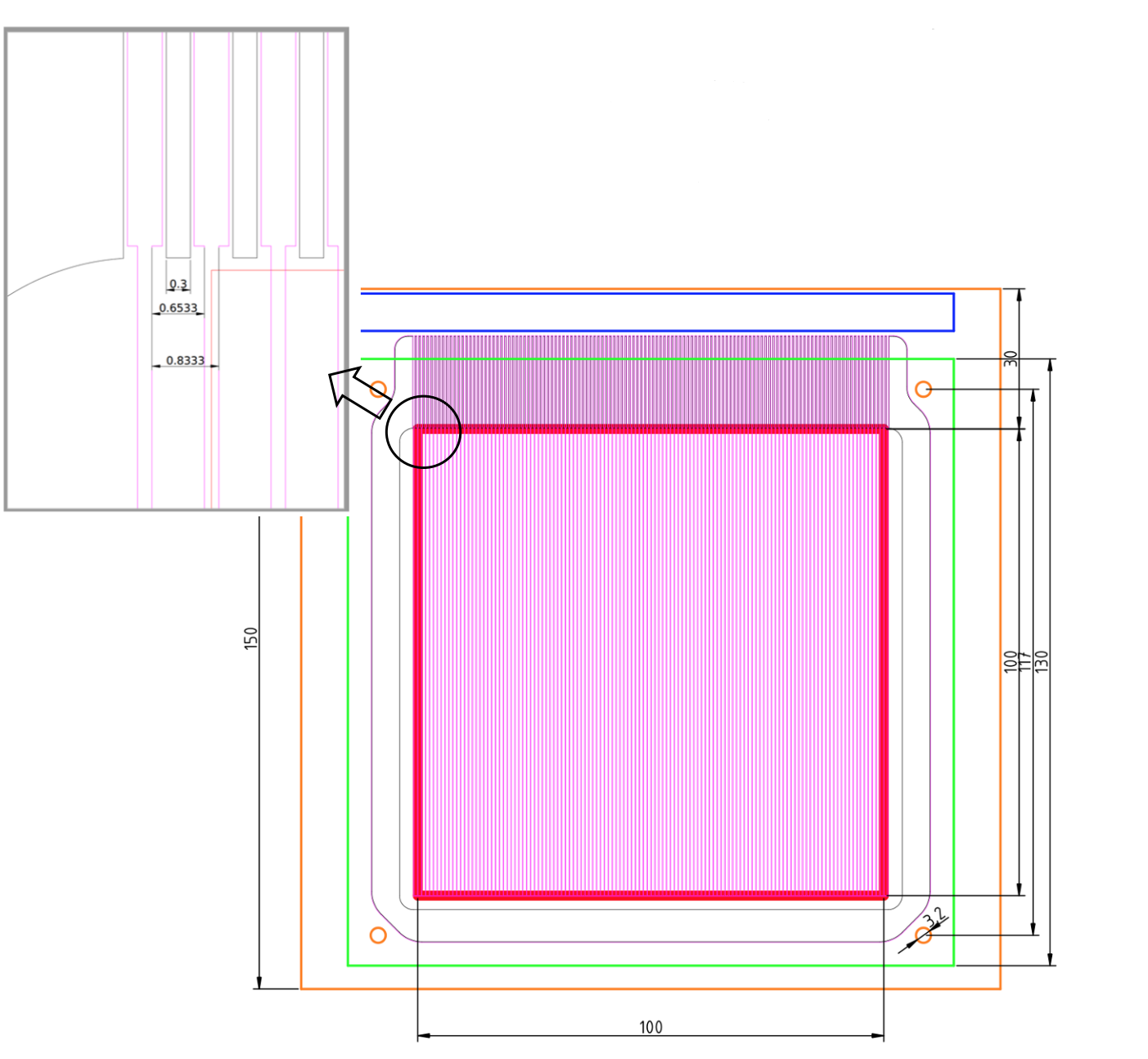 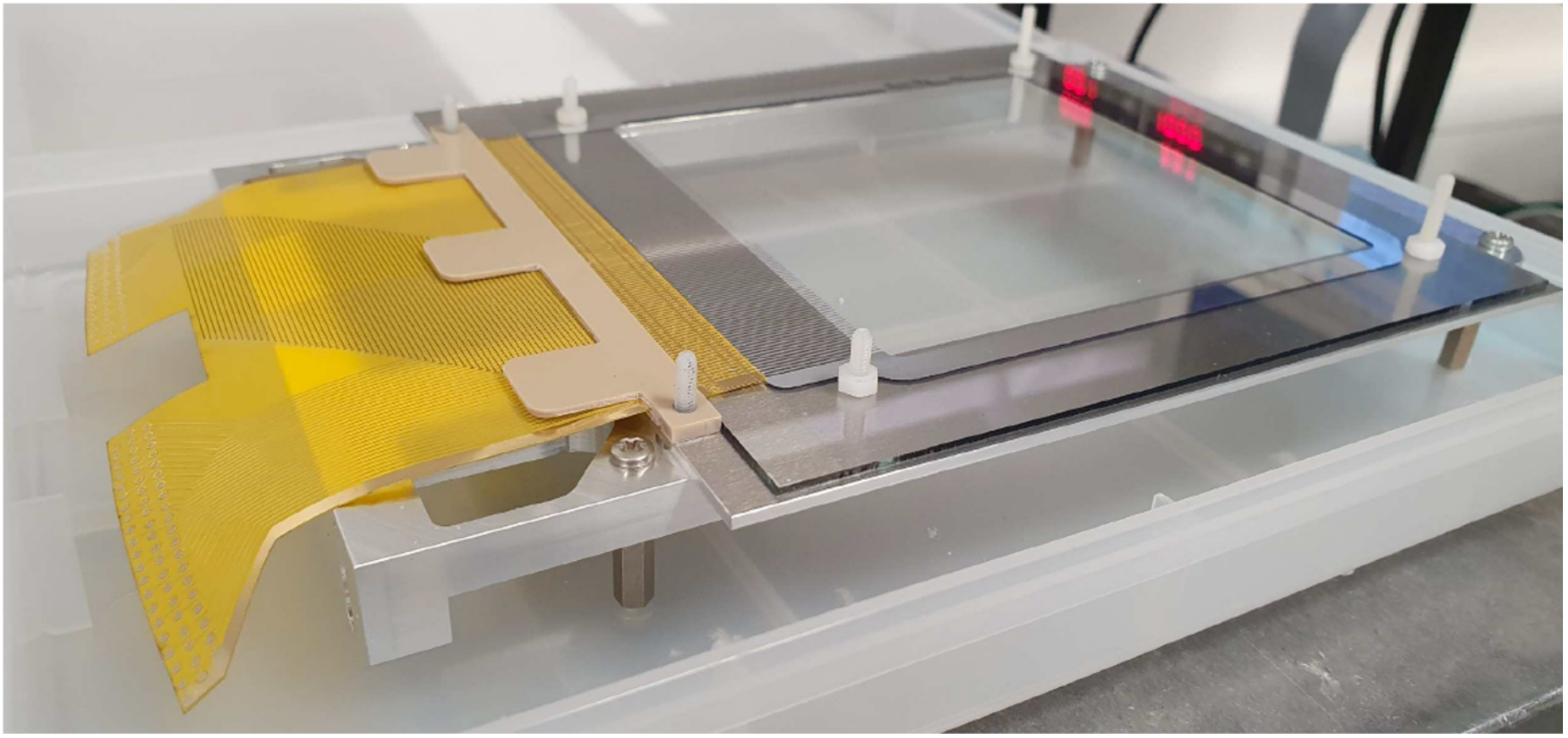 Timothy.marley15@imperial.ac.uk
IOP HEP/APP - 05/04/2022
17
Background (only considering camera)
Photons are produced from inelastic neutron scattering inside the detector itself. These photons are the dominant source of background for Migdal search as they can produce Compton electrons near NR vertices (looks like Migdal to our camera).
Potential background rate: 21 ± 2 events/day (reduces greatly with timing information from ITO & FPGA).
neutron
Shielding
Generator
NR
electron
Shielding
neutron
Active volume
photon
Timothy.marley15@imperial.ac.uk
IOP HEP/APP - 05/04/2022
18
DM sensitivity extension
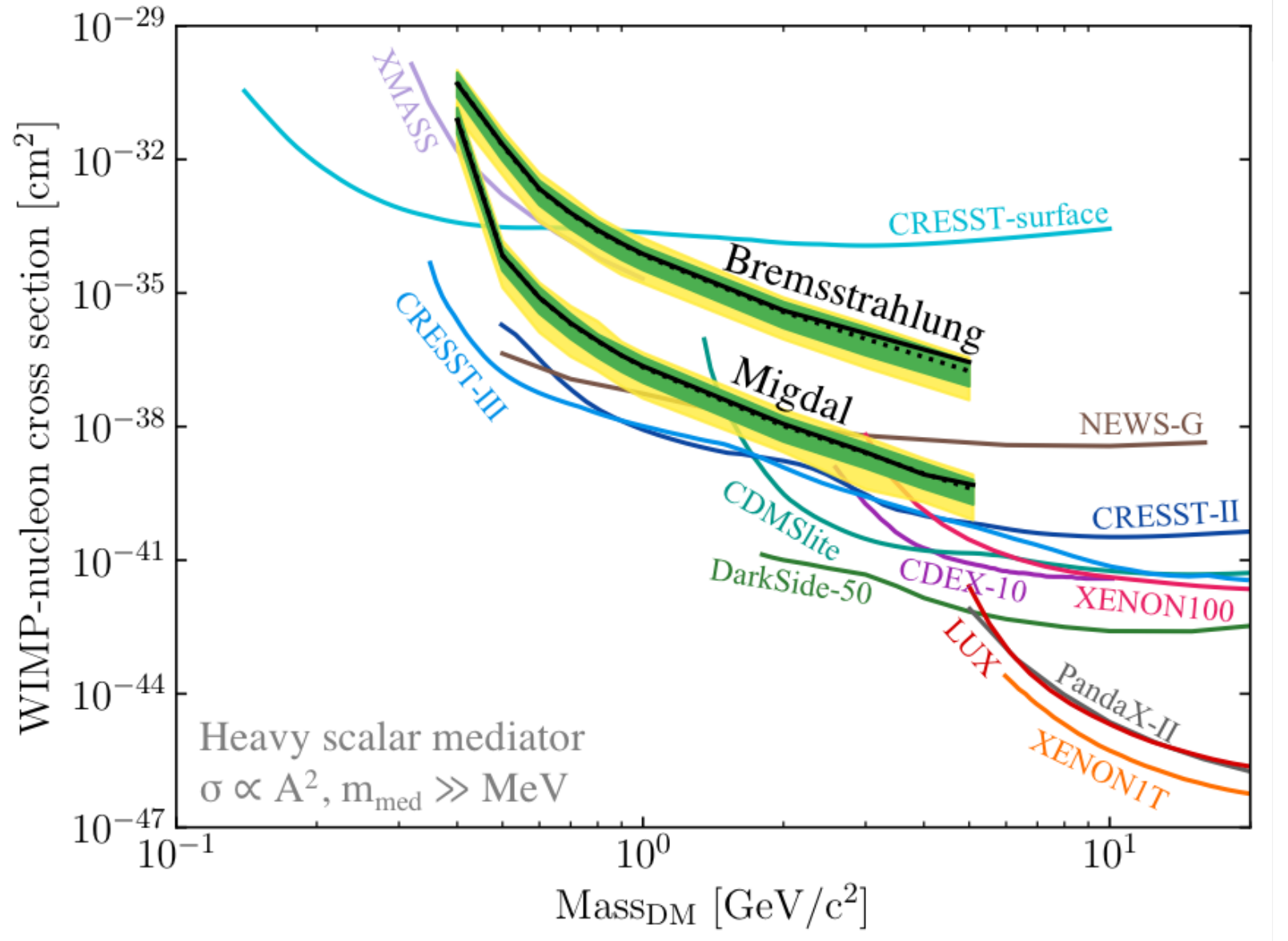 LUX (Xenon) “Results of a Search for Sub-GeV Dark Matter Using 2013 LUX Data” https://arxiv.org/pdf/1811.11241.pdf 
XENON1T (Xenon) “A Search for Light Dark Matter Interactions Enhanced by the Migdal effect or Bremsstrahlung in XENON1T” https://arxiv.org/pdf/1907.12771.pdf 
EDELWEISS (Germanium) “Searching for low-mass dark matter particles with a massive Ge bolometer operated above-ground” https://arxiv.org/abs/1901.03588  
CDEX-1B (Germanium) “Constraints on Spin-Independent Nucleus Scattering with sub-GeV Weakly Interacting Massive Particle Dark Matter from the CDEX-1B Experiment at the China Jin-Ping Laboratory” https://arxiv.org/pdf/1905.00354.pdf
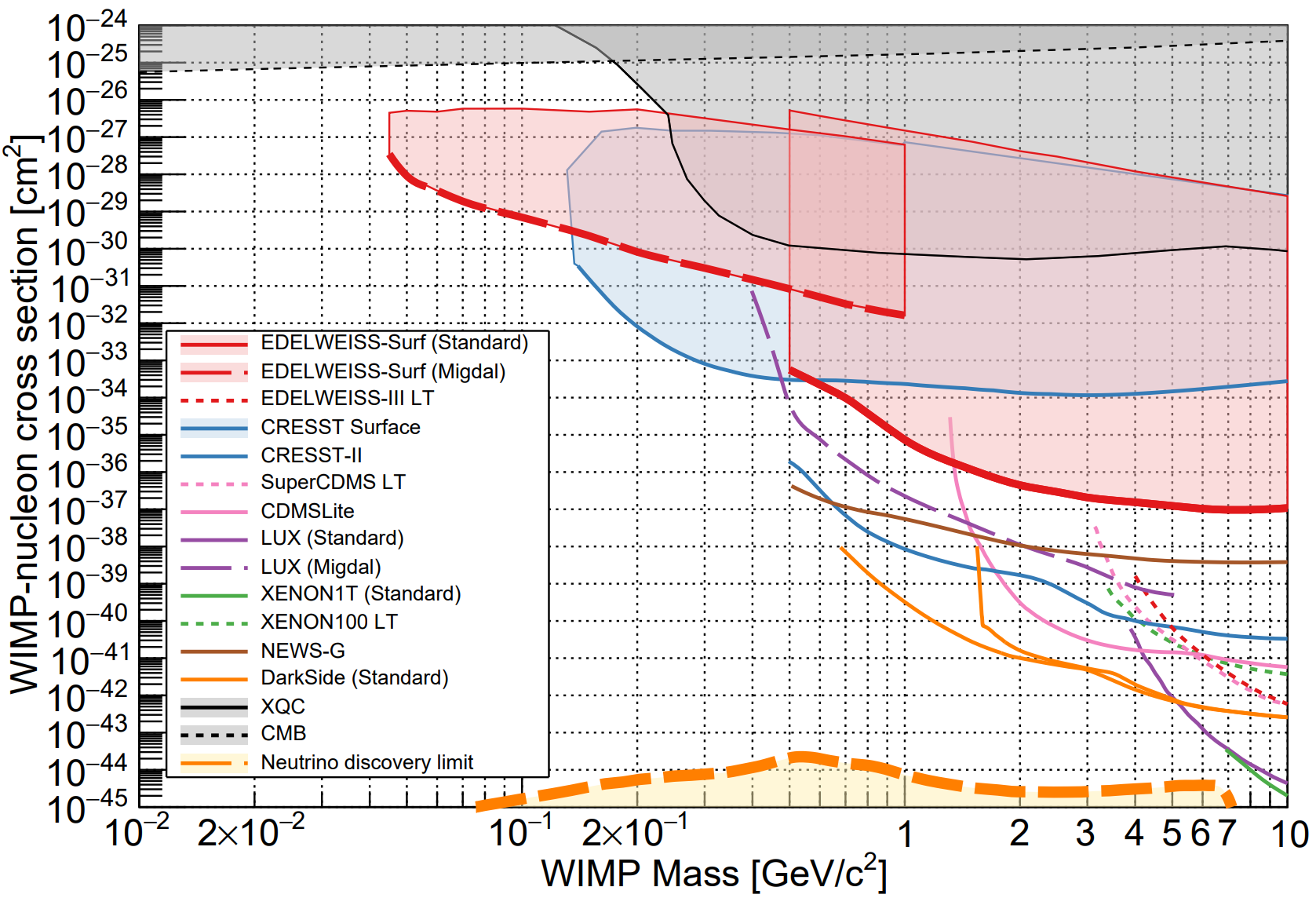 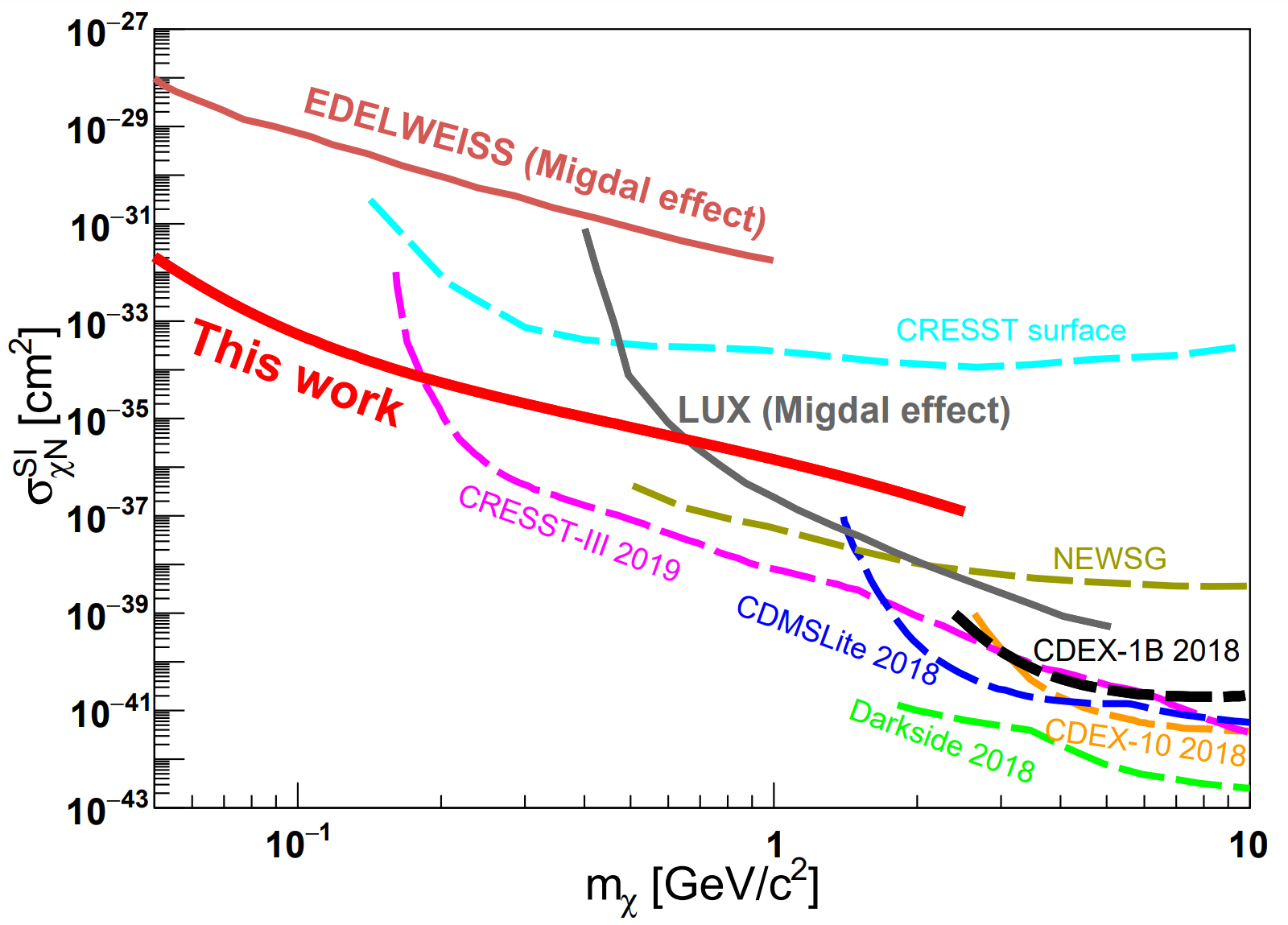 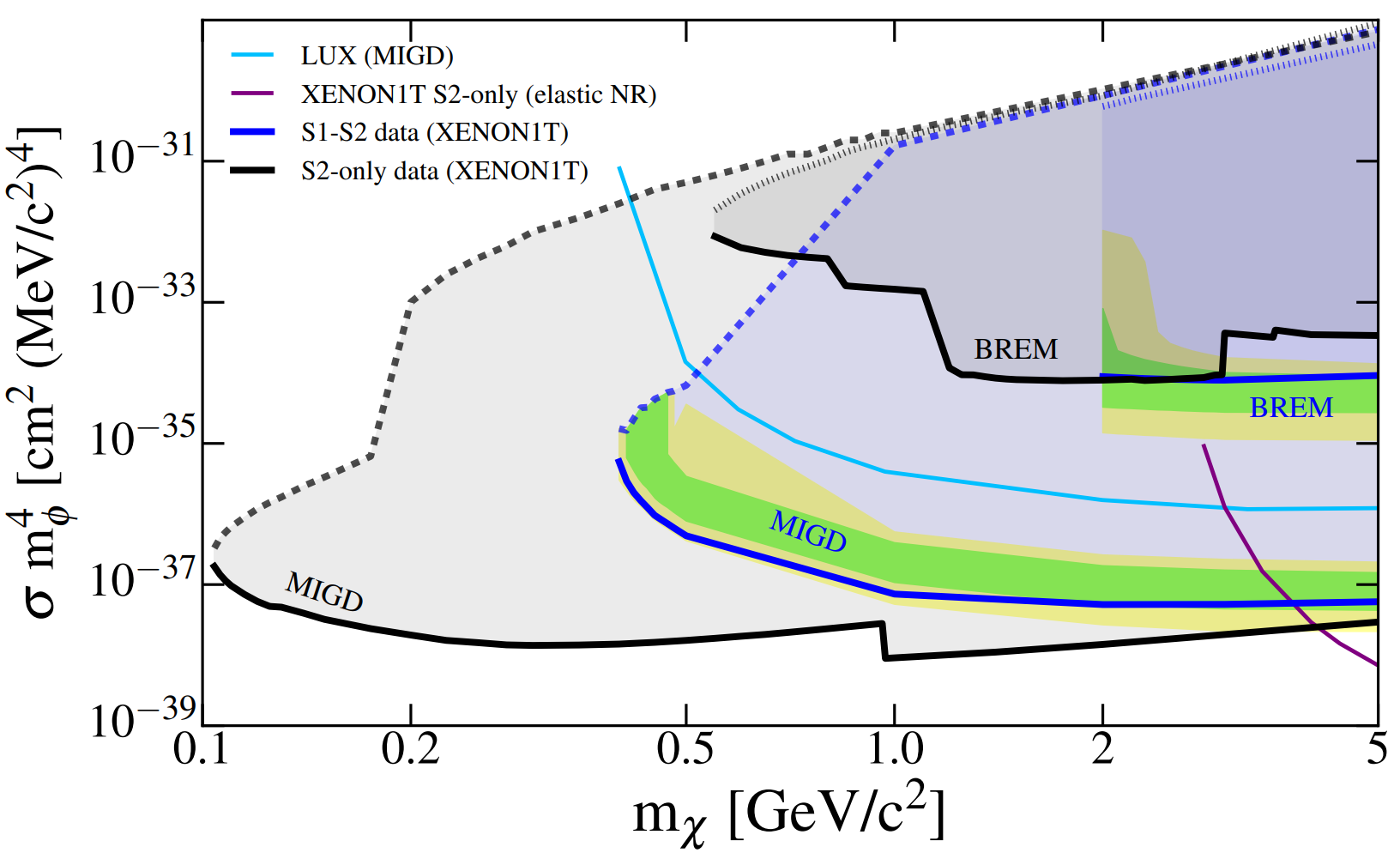 Timothy.marley15@imperial.ac.uk
IOP HEP/APP - 05/04/2022
19
Track length and dE/dx
Electrons with energies 5 - 10 keV have track lengths between 4 - 10mm.
Nuclear recoils with energies E > 150 keV have track length > 4 mm.
dE/dx for nuclear recoils is highest at the beginning, but highest at the end for electrons.
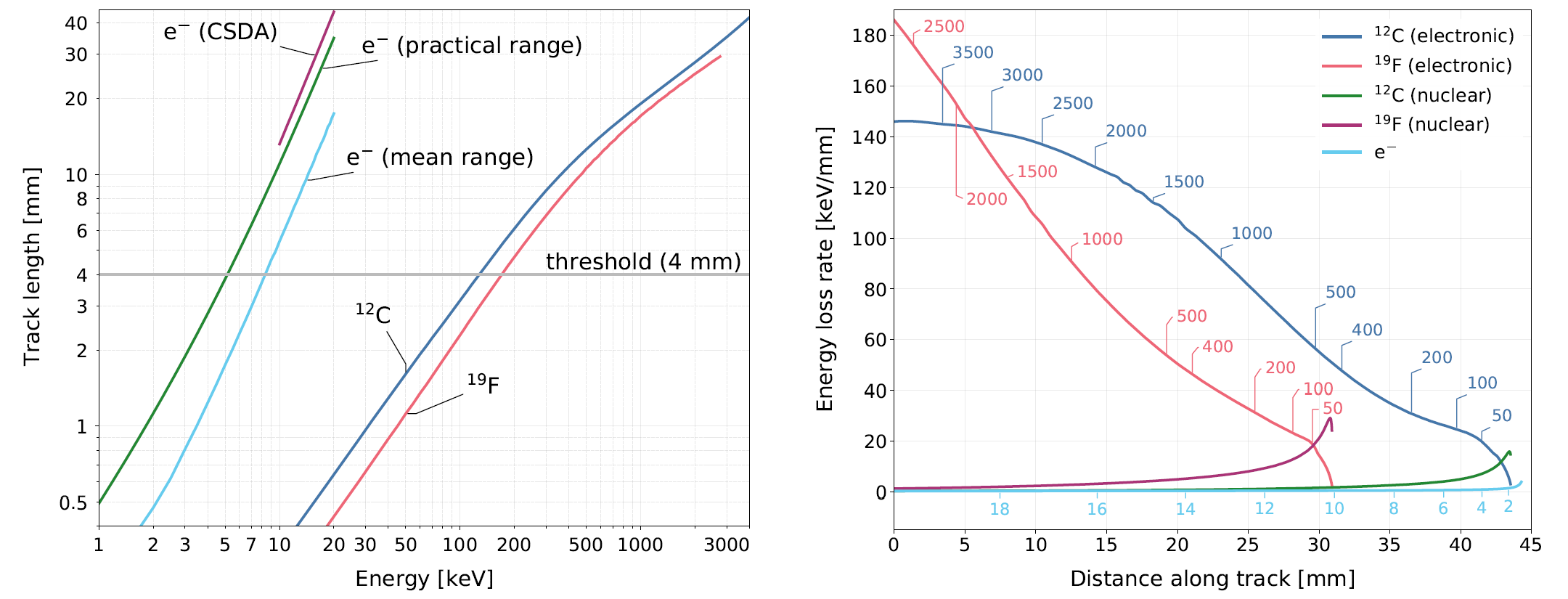 Timothy.marley15@imperial.ac.uk
IOP HEP/APP - 05/04/2022
20
Migdal rates
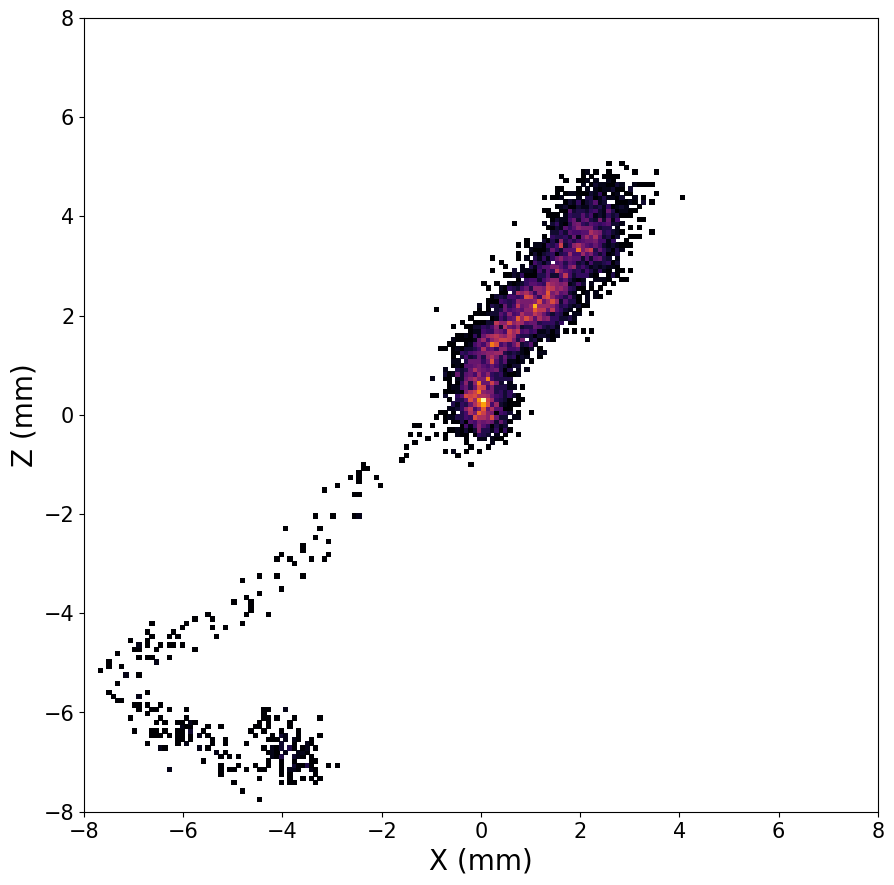 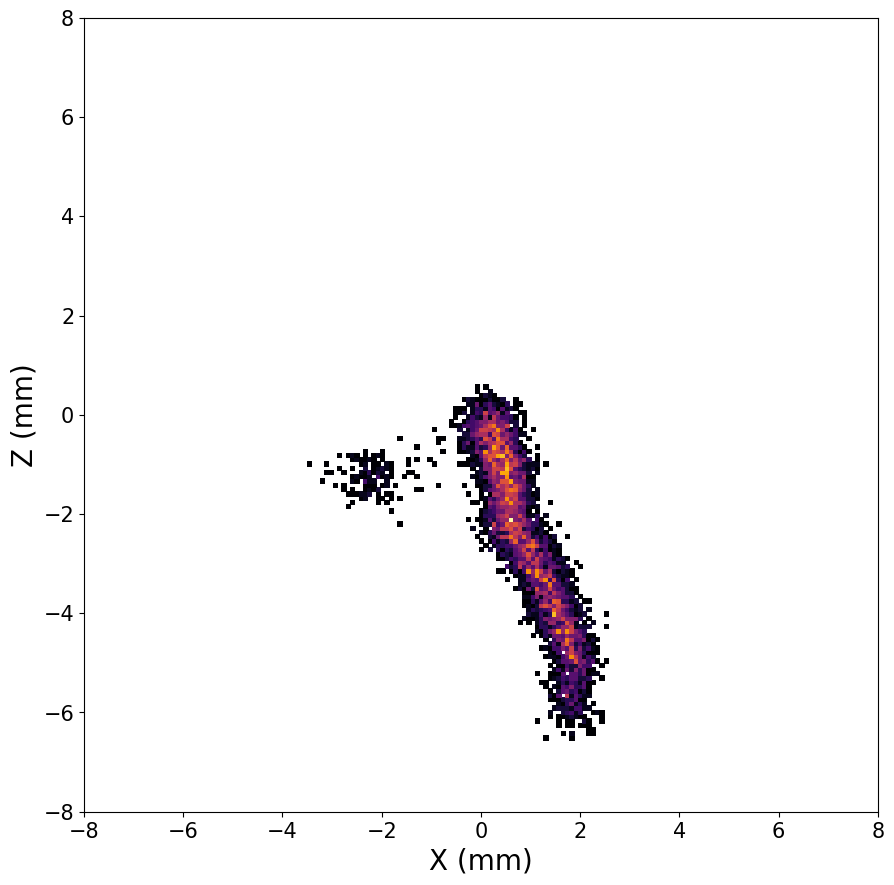 250 keV F recoil
5 keV Migdal e-
250 keV F recoil
10 keV Migdal e-
Assumptions:
Pure CF4
Pressure: 50 Torr 
Temperature: 293.15 K.
Above is an example Migdal signal topology after 10 mm drift in pure CF4 at 50 Torr.
Simulated with SRIM & Garfield++ (NR) and DEGRAD (e-)
To the right are calculated Migdal rates in events/day for nuclear recoils with Er > 150 keV, and Migdal electrons with Ee > 5 keV.
Timothy.marley15@imperial.ac.uk
IOP HEP/APP - 05/04/2022
21
GEM tests with 55Fe source
Thick GEM
Glass GEM
1 mm thick PCB with 20 um copper on both sides.
Pitch: 700 um 
Hole diameter : 400 um
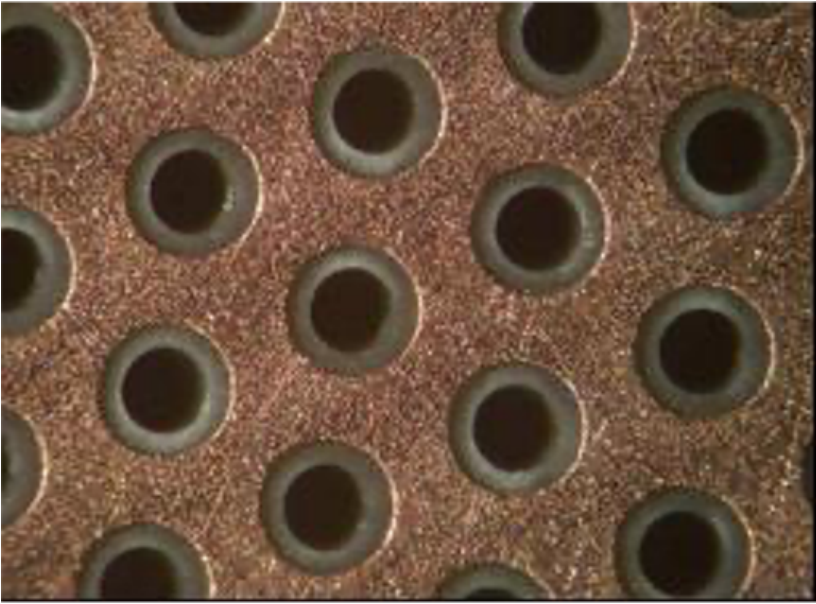 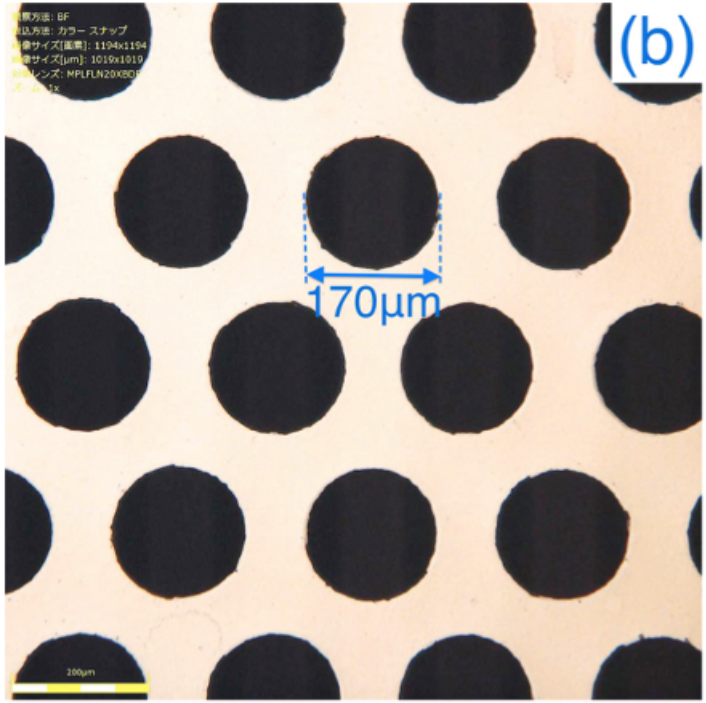 0.55 mm thick glass with 2 um copper on both sides. 
Pitch: 280 um
Hole diameter : 170 um
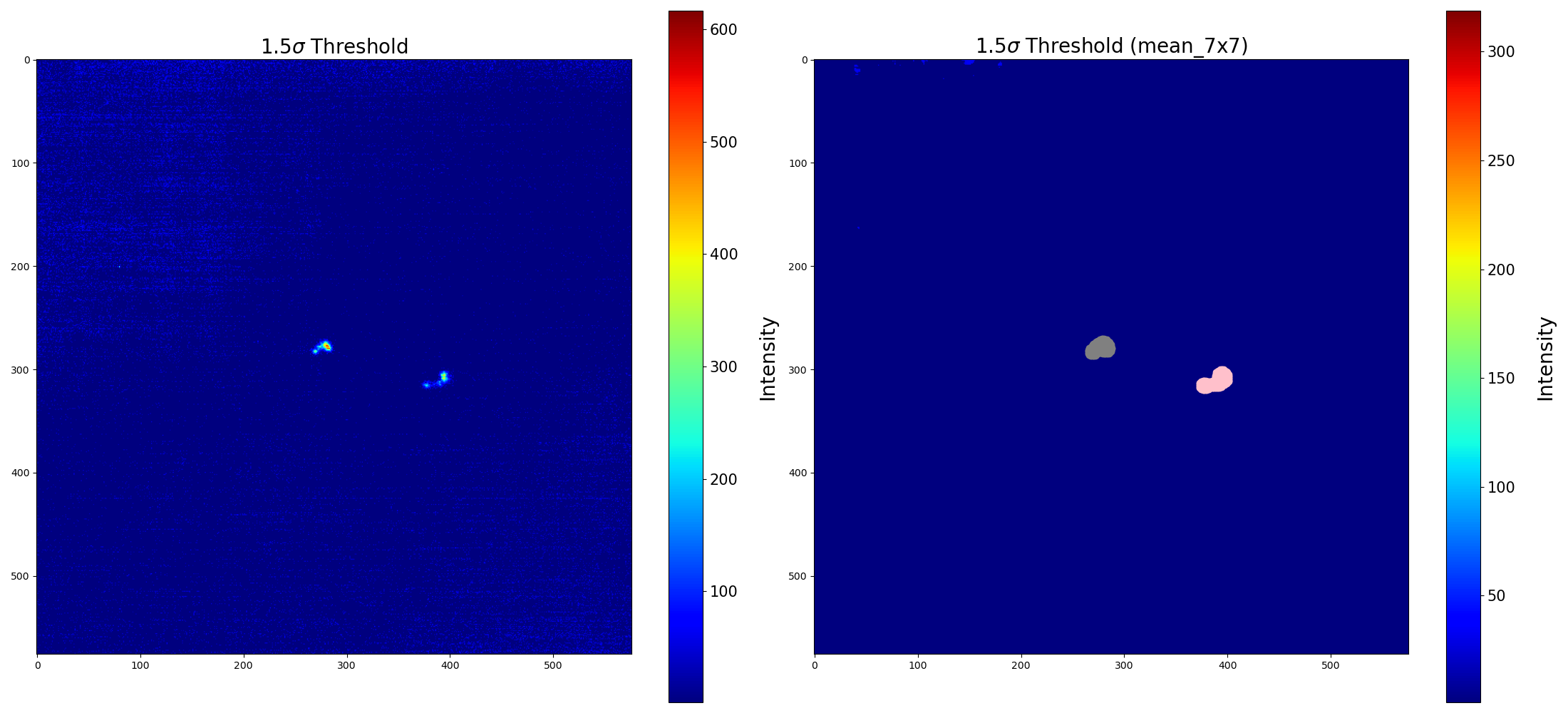 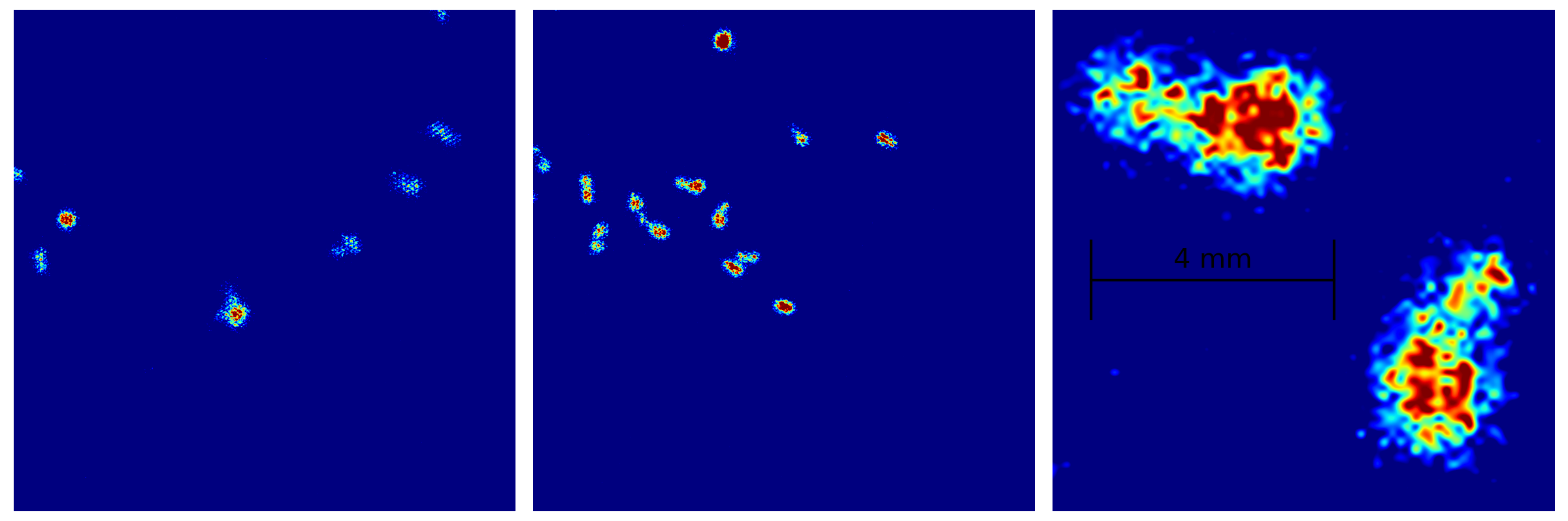 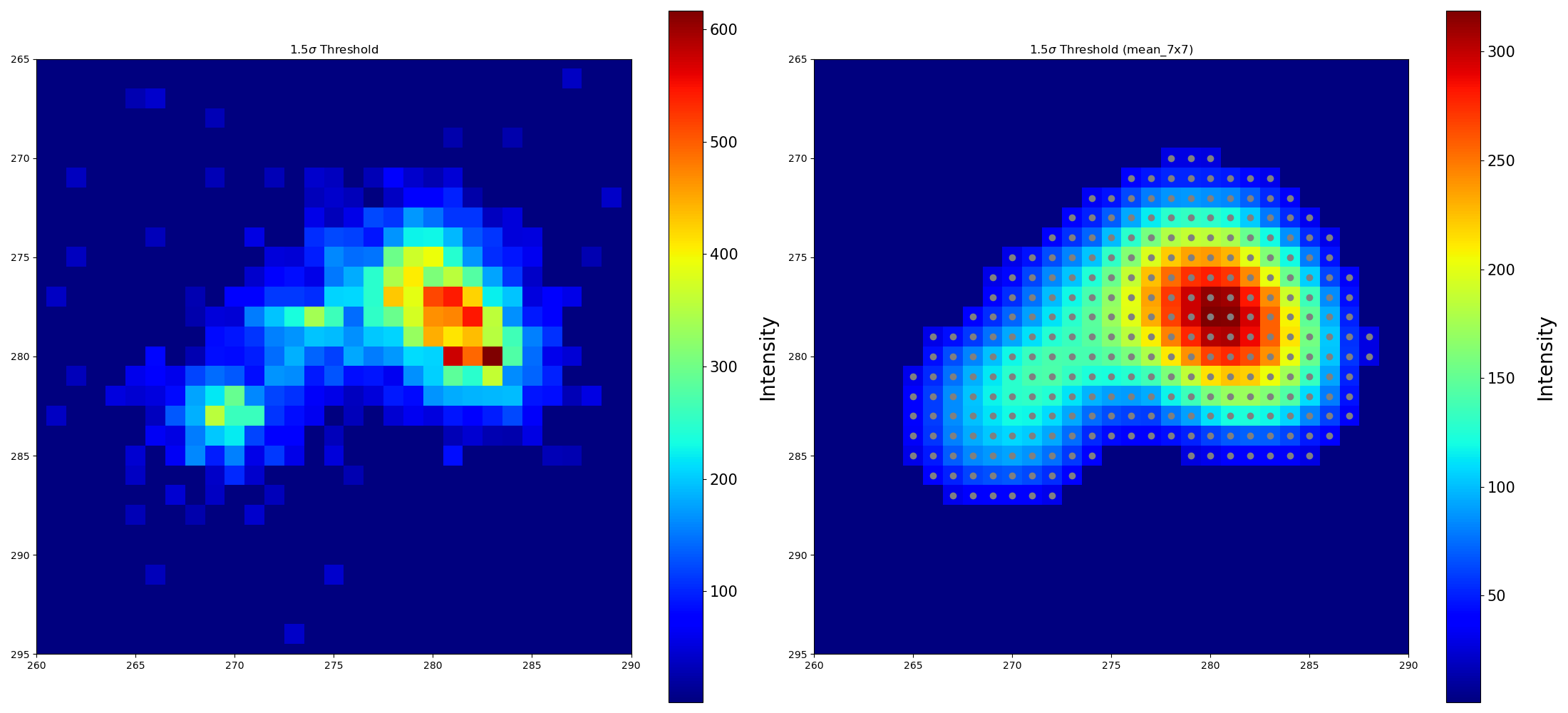 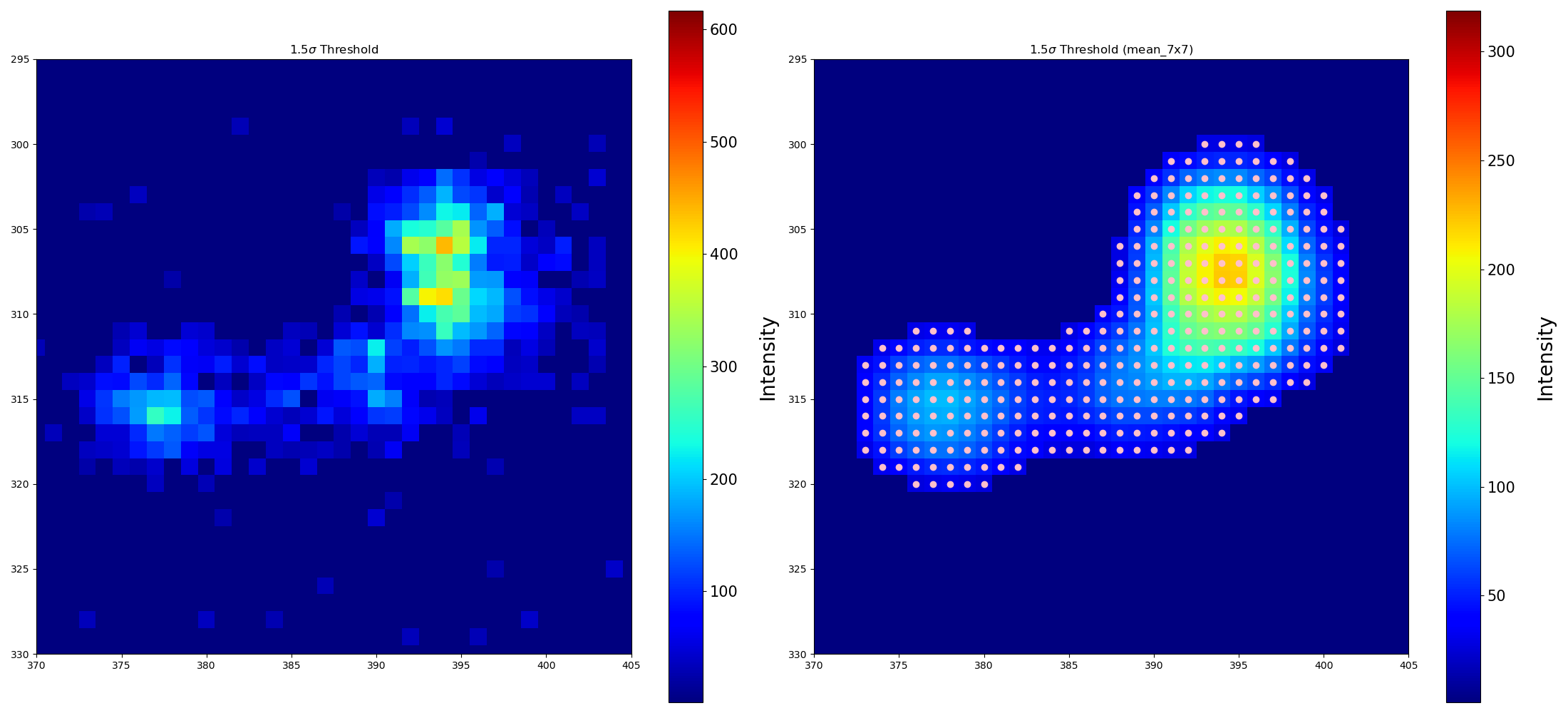 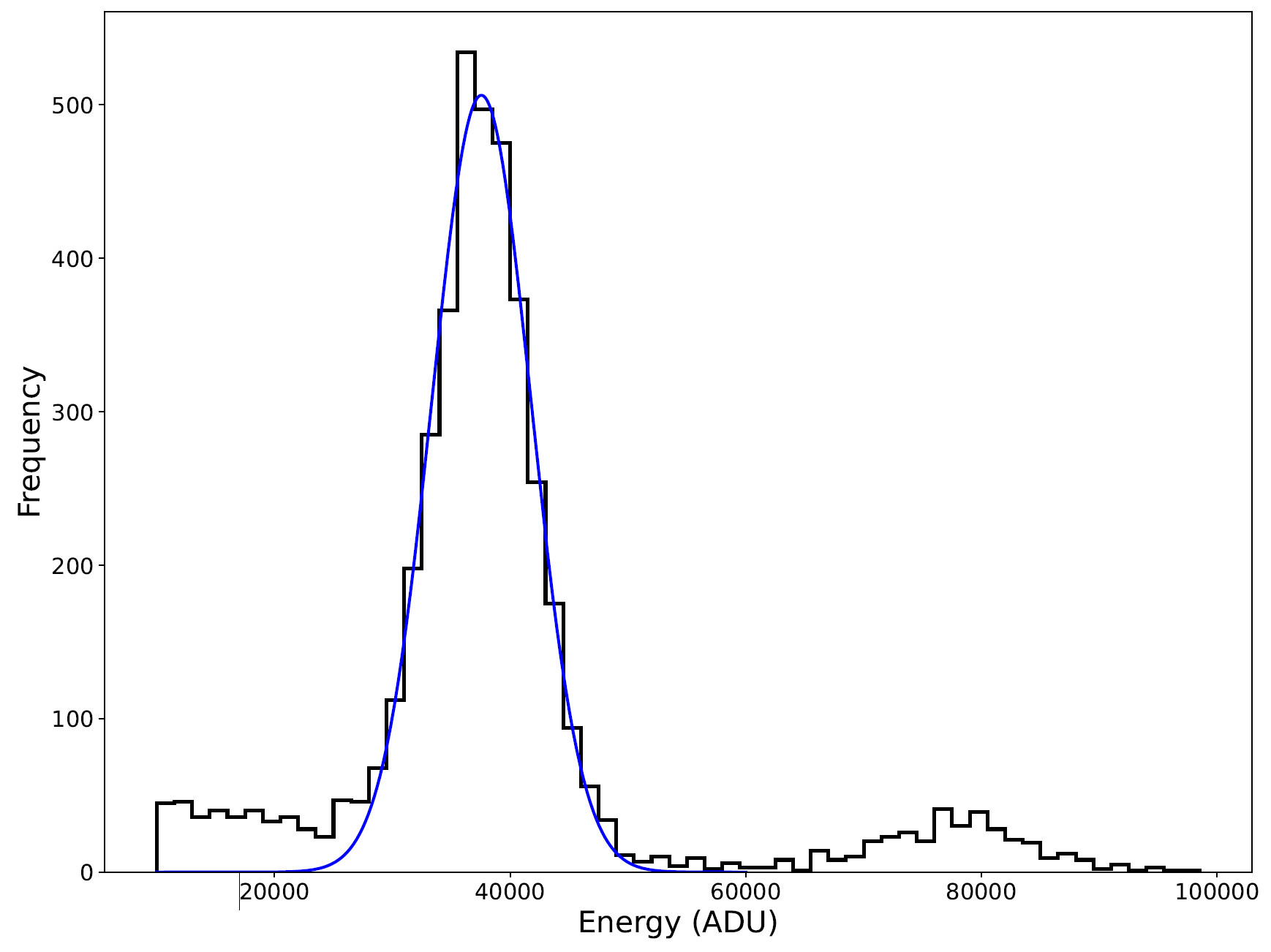 27% energy 
resolution
Images of low energy electron tracks produced by 55Fe x-ray source in 50 Torr CF4. Track head and tail structure is clearly resolvable.
Timothy.marley15@imperial.ac.uk
22
IOP HEP/APP - 05/04/2022